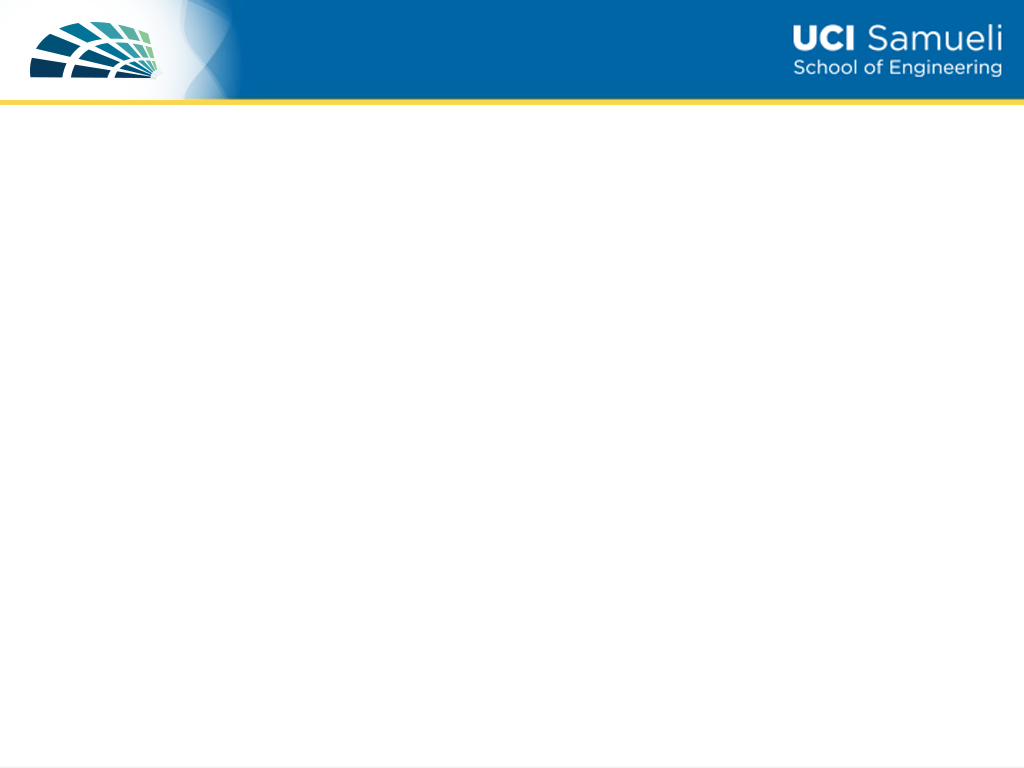 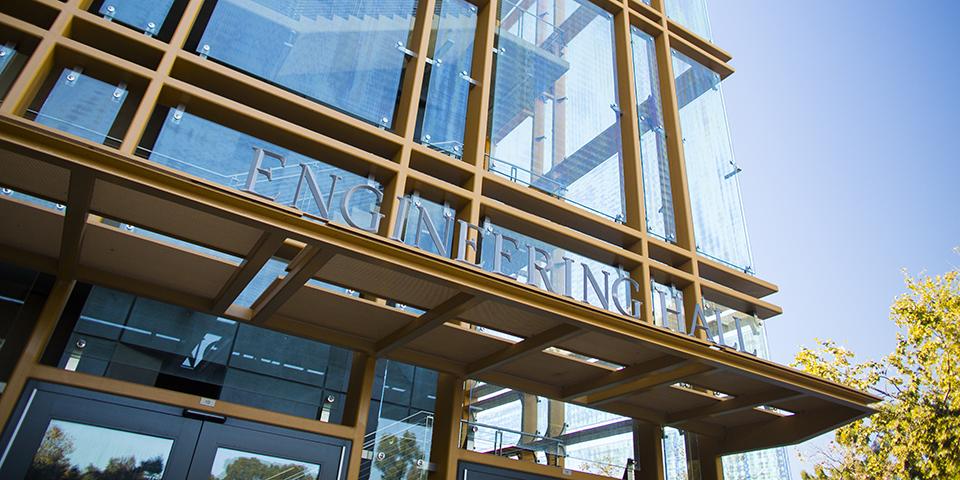 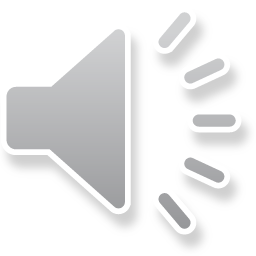 [Speaker Notes: Hello and welcome to the Henry Samueli School of Engineering Information presentation.  First and foremost, we’d like to offer our congratulations on your admission!  In the following presentation, we hope to answer some of the questions you may have about our program at UC Irvine.  In the next slide, please enjoy a message from Associate Dean Mike Green.]
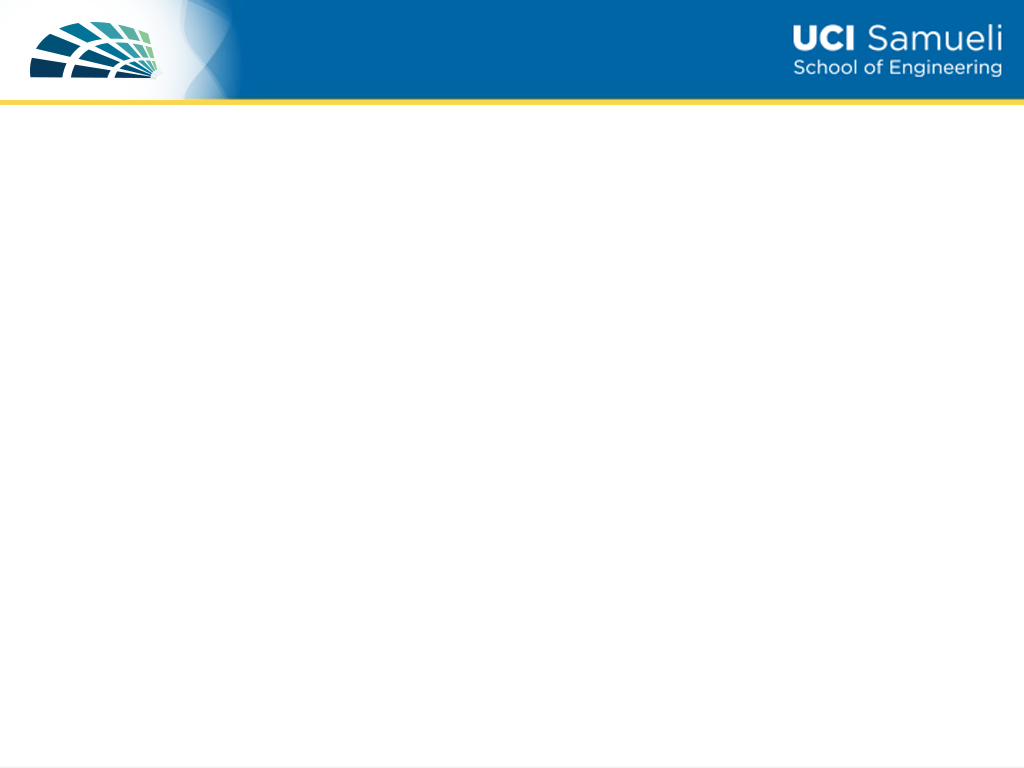 A Message From Assoc. Dean Green
Dear prospective student,
Welcome to our virtual Celebrate UCI presentation, and most importantly congratulations!  This year the Samueli School of Engineering received over 12,500 freshman applications.  Because of the large number of applications, we had to be very selective in our admissions.
No doubt many of you have a number of options for your higher education.  If you have already decided to come to UCI, I hope that this presentation will make you even more sure that you’ve made the right choice.  If you’re still considering UCI among other options, I hope that this presentation will show you that UCI is a special place, which will help you decide.
For parents & other family members, I know this is a major transition for you as well.  I hope this presentation will convince you that you can trust UCI as a place where we care deeply about undergraduate education.
Enjoy the presentation, and we hope to see you this fall as our newest Anteaters!
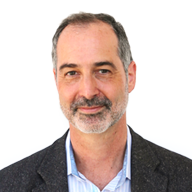 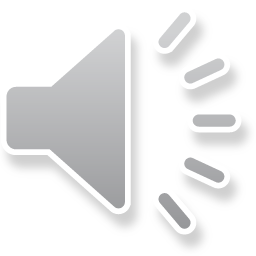 [Speaker Notes: A message from Associate Dean Mike Green who is also a professor in the Electrical Engineering and Computer Science Department.]
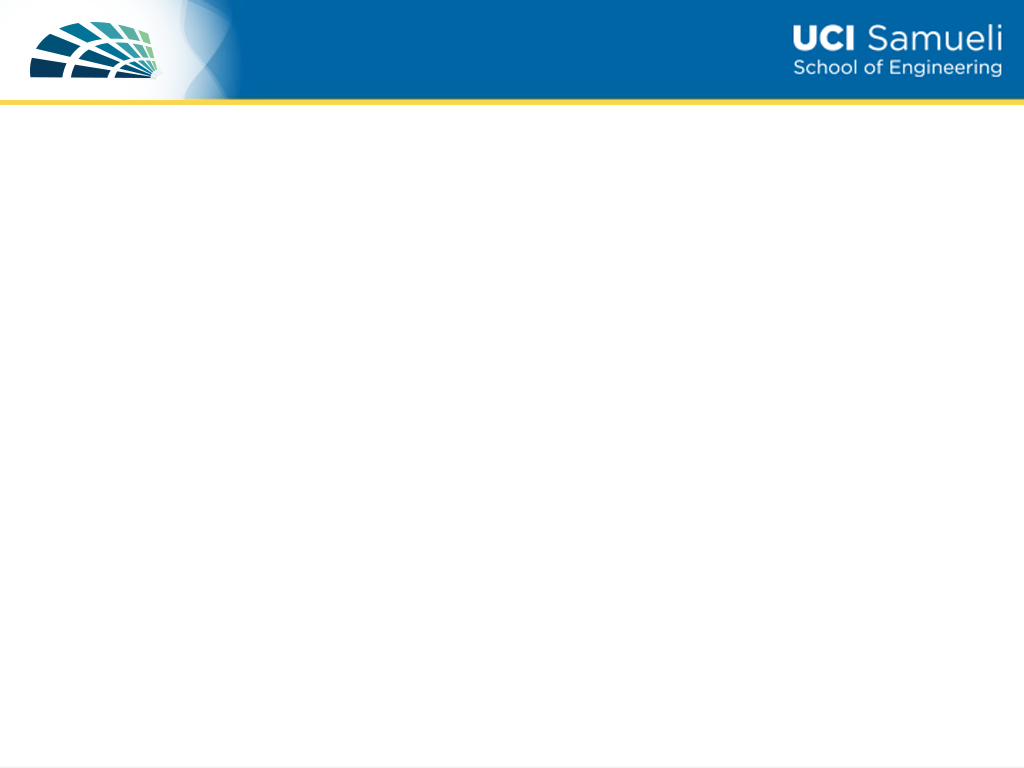 WHY ENGINEERING AT UCI?
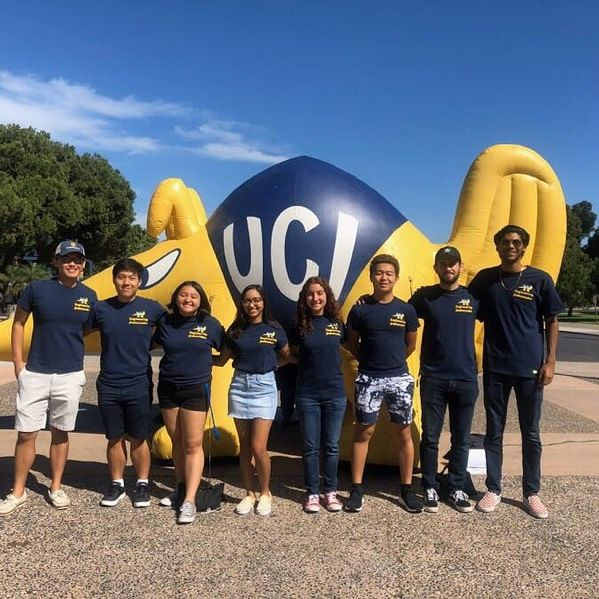 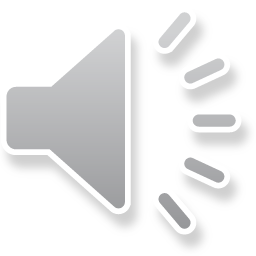 [Speaker Notes: There are a number of reasons why the Engineering program at UCI is a great choice!  We will highlight several of those reasons in this presentation.
Pictured here are some of our Engineering Ambassadors!  They are available to answer questions about life at UCI as an Engineering major!]
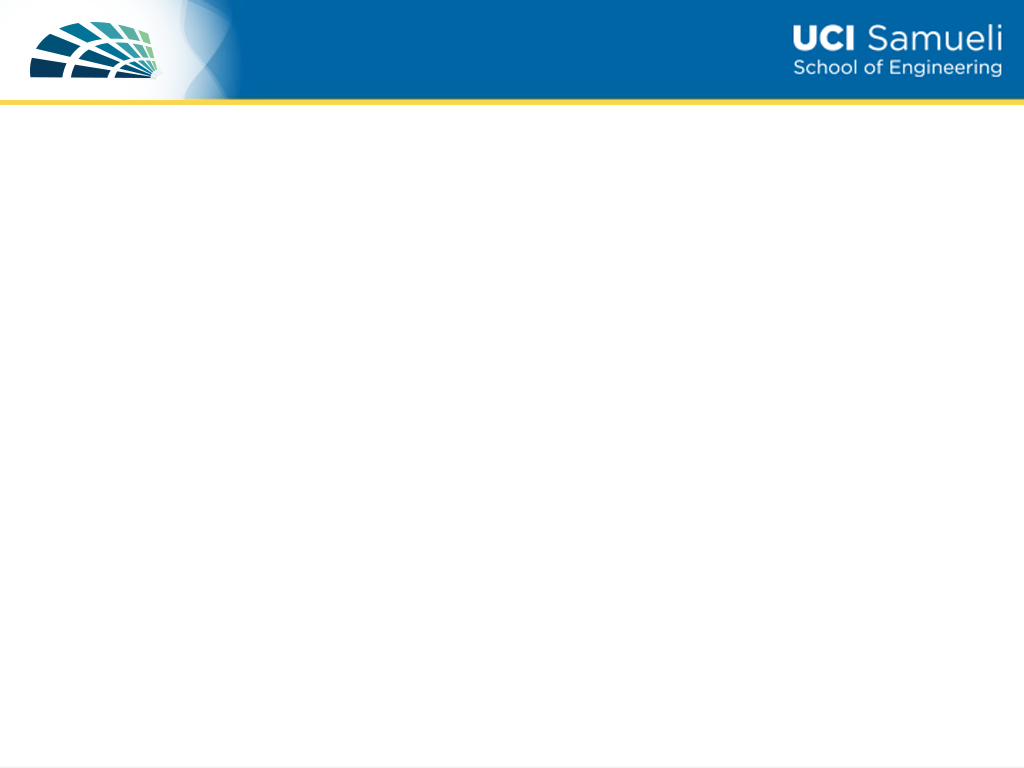 Engineering 7A/B:  Freshman Design
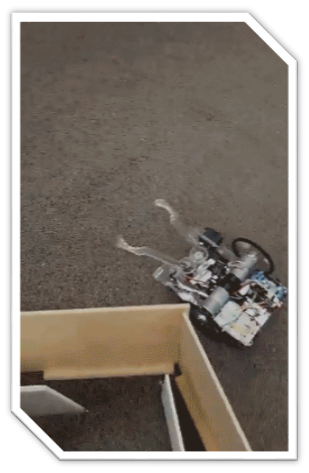 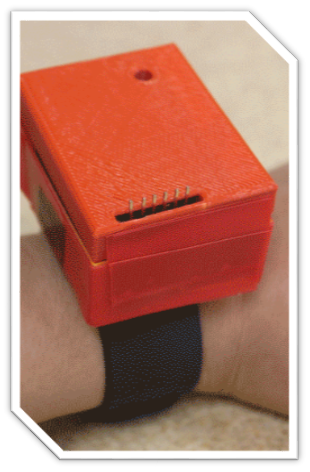 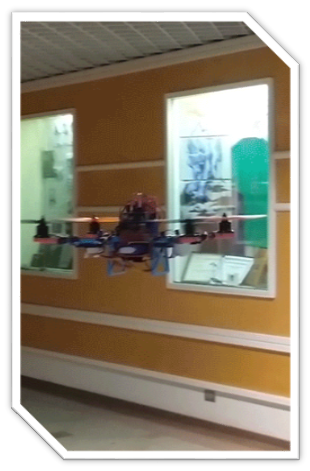 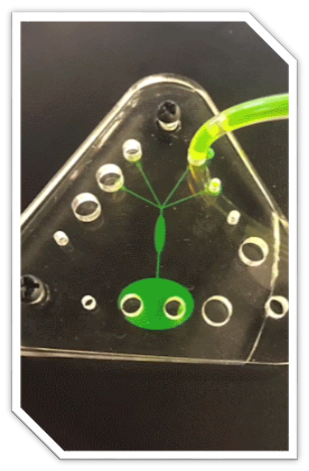 Autonomous Payload		      Fitness Tracker		          Lab-on-a-chip		            Autonomous Rover	
    Delivery/Mapping		      Concentration detector
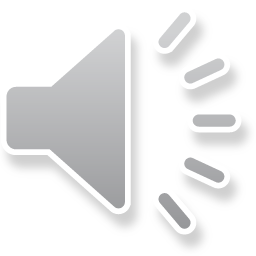 [Speaker Notes: The number 1 reason we think you should choose engineering at UCI is our Introduction to Engineering course offered for our first year students!  This is a 2-quarter course that allows students to gain hands-on experience from the very beginning of their curriculum.  In this course, students will conceive, design, build and test a project each quarter.  Some examples are quadcopters, fitness trackers, autonomous rover and lab-on-a-chip.  This course is multi-disciplinary and team-based.]
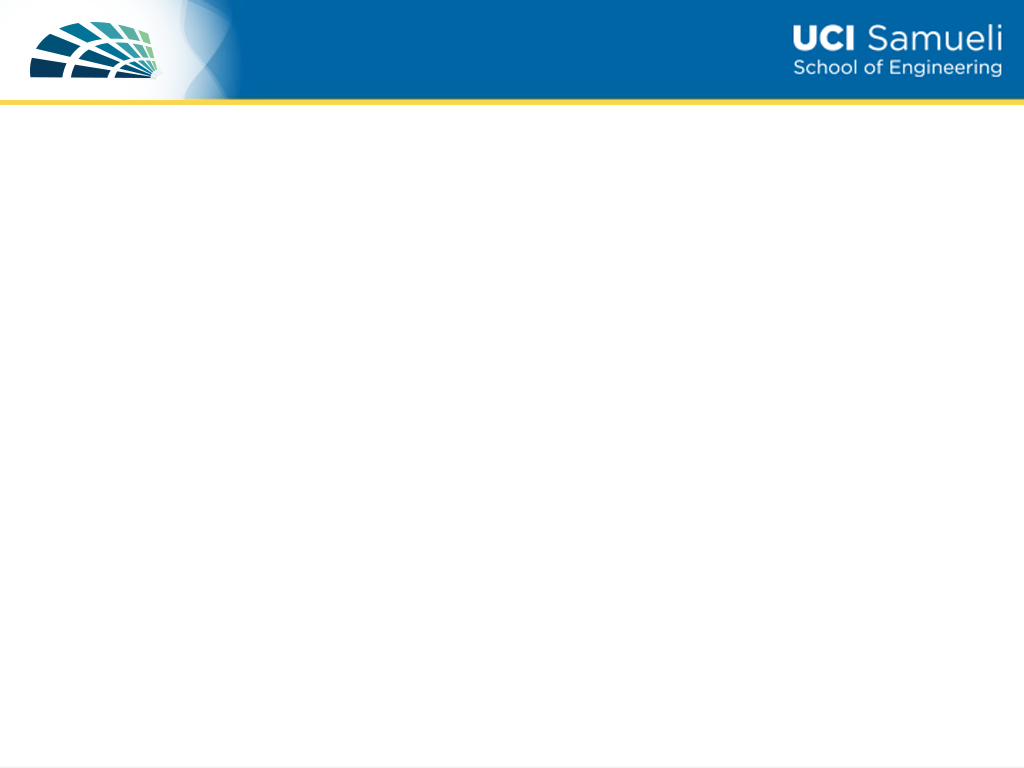 TEACHING APPROACH
Large lower division classes
Upper division courses smaller and more interactive
Year-long senior design courses
Projects – cargo airplane, steel bridge, rocket, Hyperxite
Interaction with faculty is hallmark of smaller classes
Blend of fundamentals, research and hands-on
Classes are taught by world class faculty
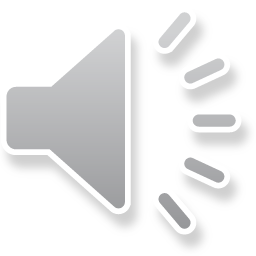 [Speaker Notes: Though students will begin their program taking large lower division courses, as they move through the program, class size will become smaller allowing for a much more interactive environment.  Our program blends fundamentals with research and hands-on experience.  More importantly, our classes are taught by world-class faculty.  The following slides will highlight some of those faculty.]
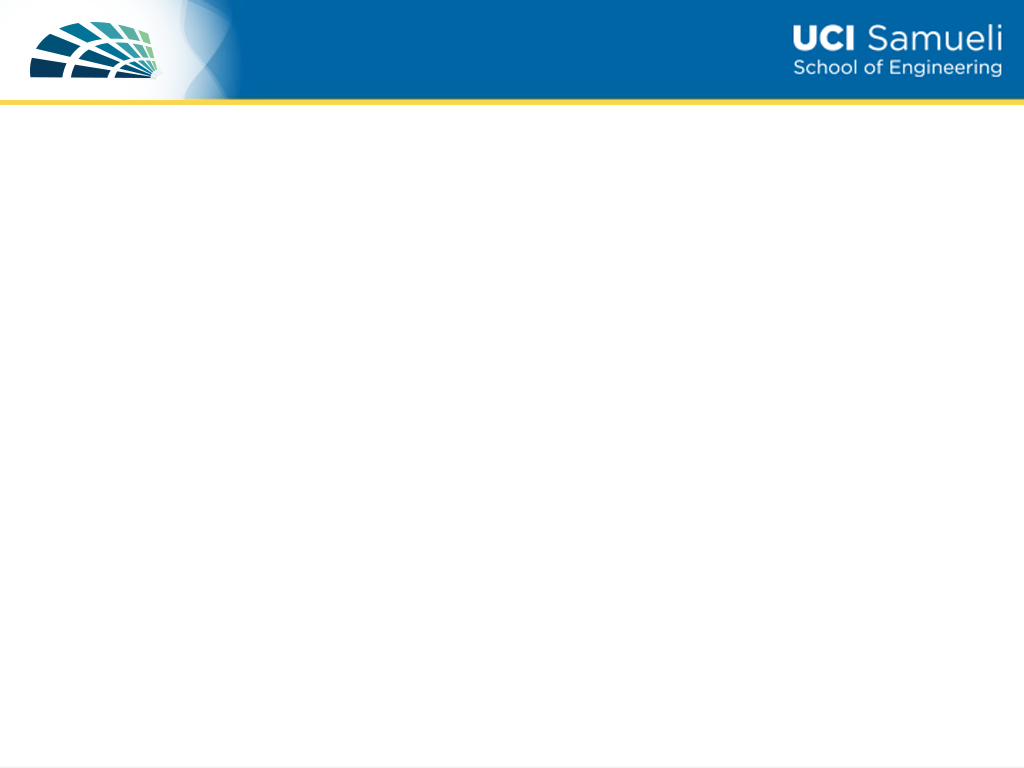 World-Class Faculty
Prof. Alon Gorodetsky (Dept. of CBE)
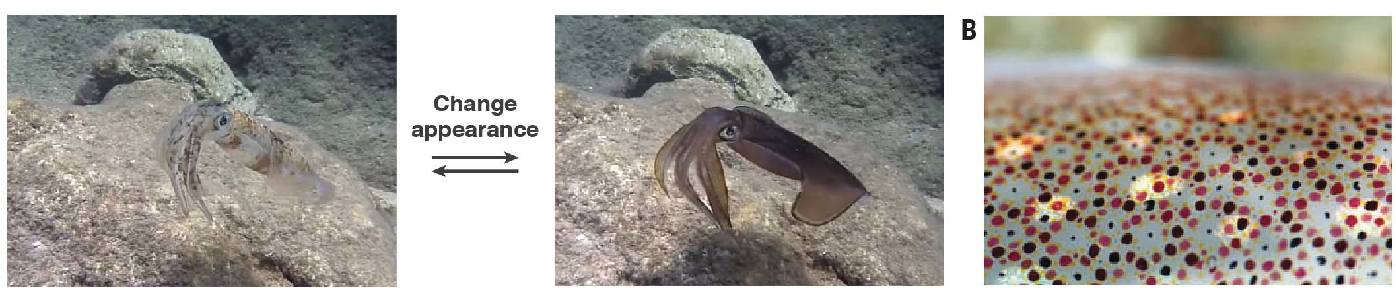 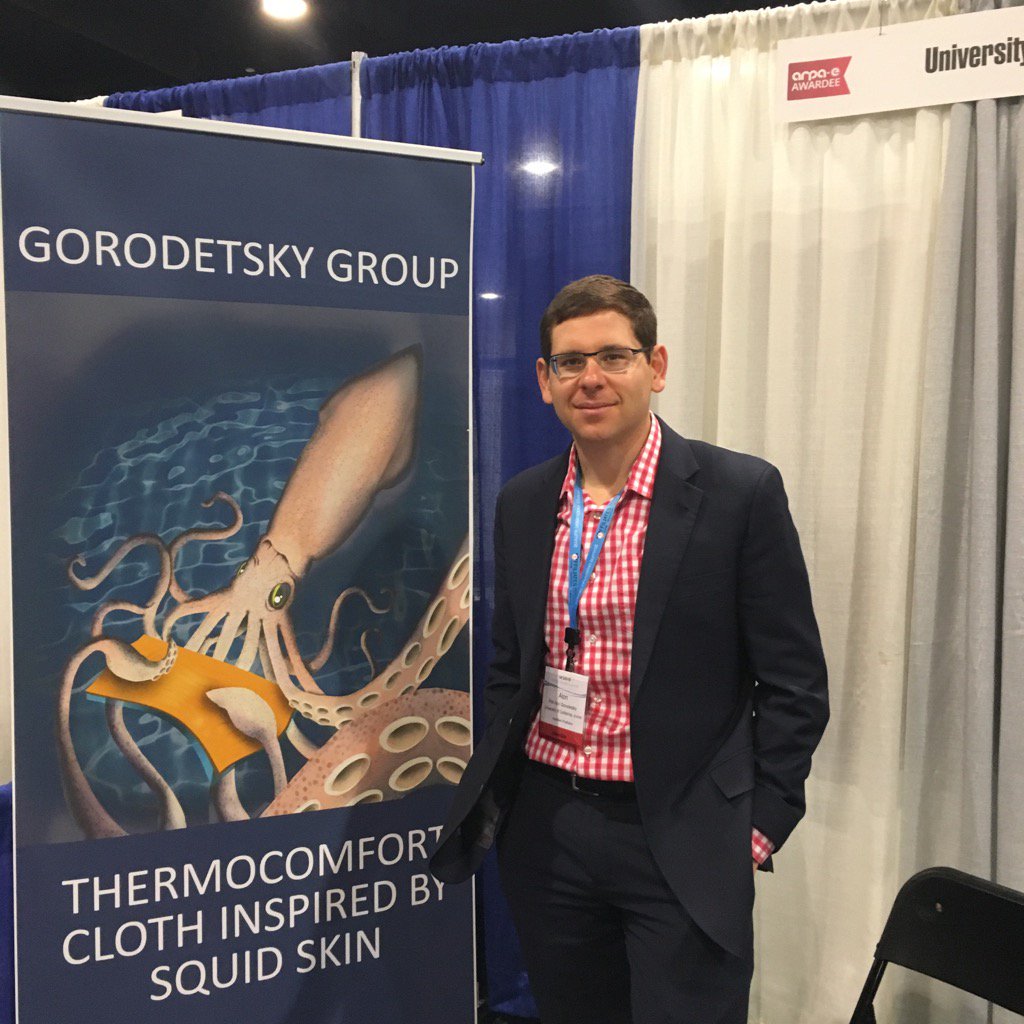 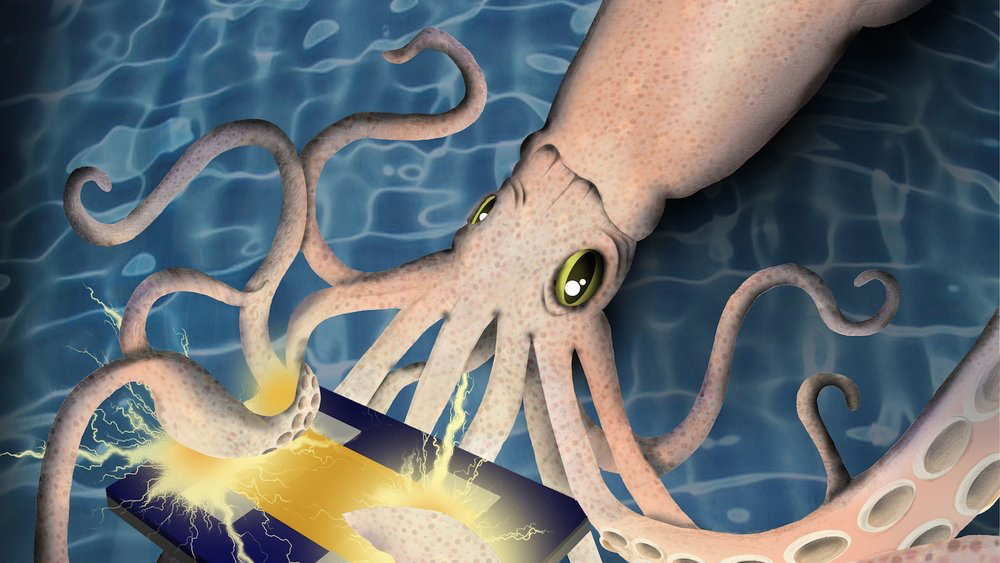 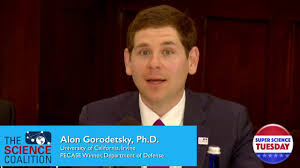 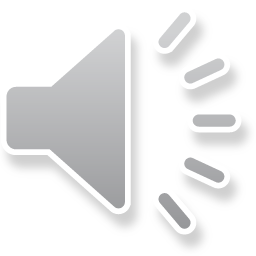 [Speaker Notes: Prof. Gorodetsky, a prof in Chemical and biomolecular engineering, has unlocked the secret of how squid spontaneously change their colors.  Because of this, he was recently invited to serve as subject-matter expert by the National Academies of Sciences, Engineering and Medicine for a workshop on the potential military applications of bio-inspired materials.]
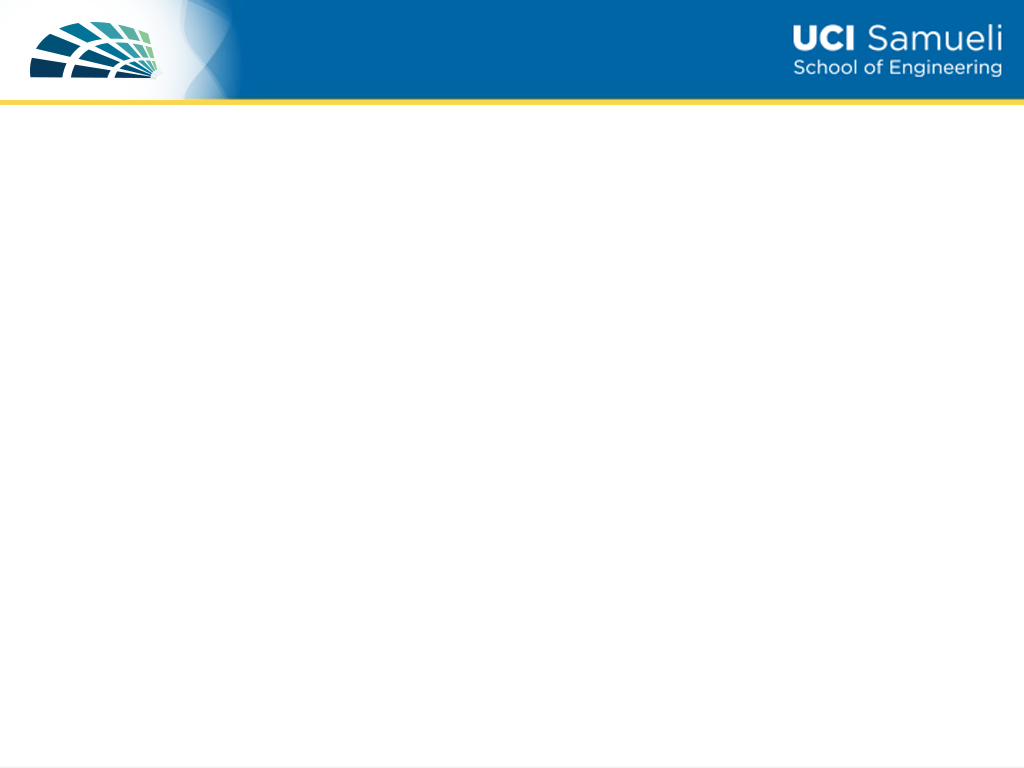 World-Class Faculty
Prof. Michelle Khine (Dept. of BME)
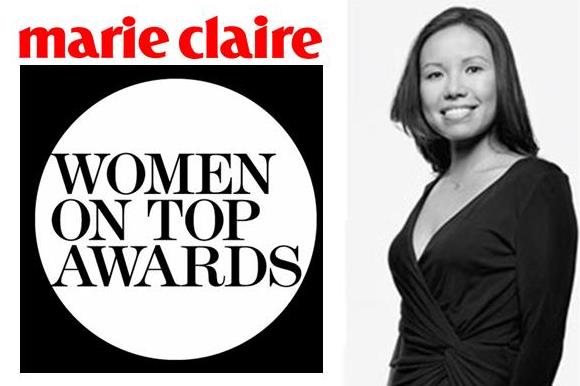 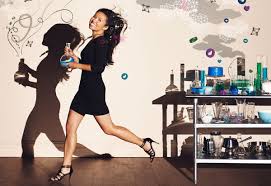 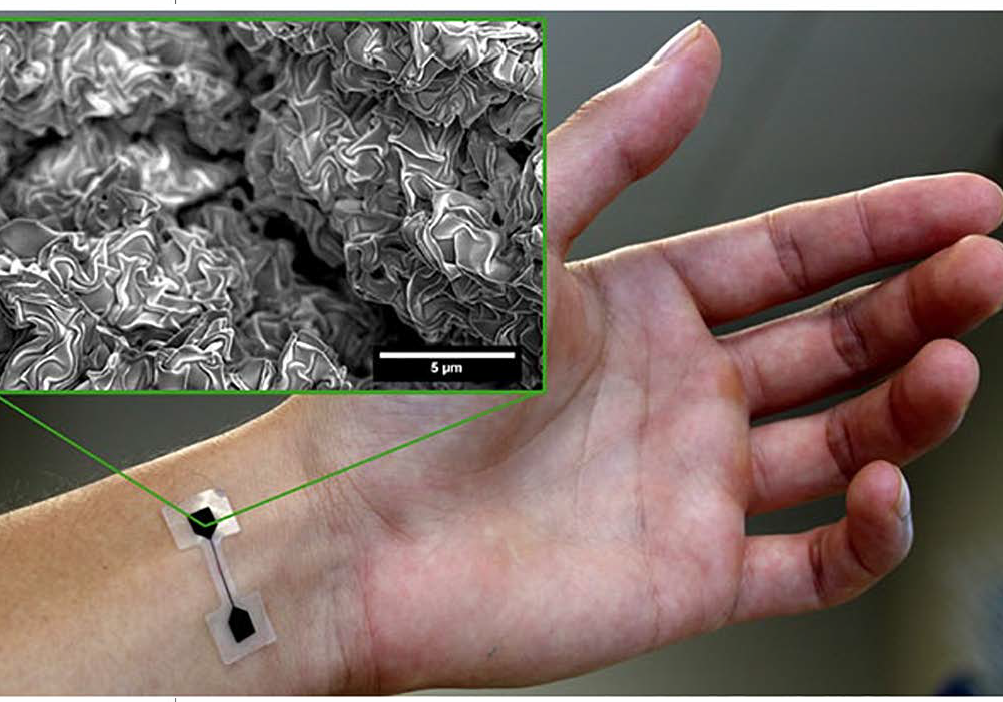 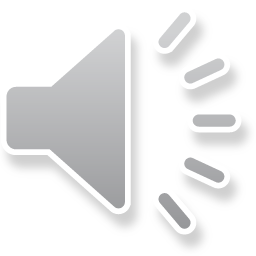 [Speaker Notes: A professor in BME, Dr. Khine’s inventions allow vital signs to  be communicated instantly to mobile devices via the Internet of Things.]
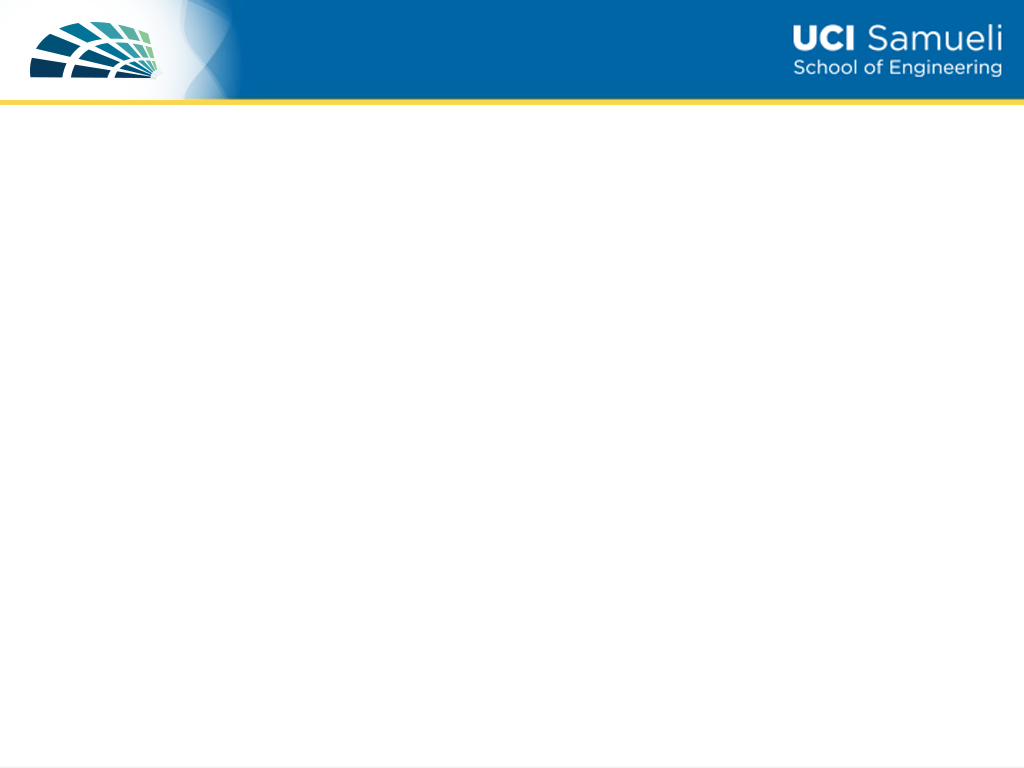 World-Class Faculty
Prof. Scott Samuelsen (Dept. of MAE)
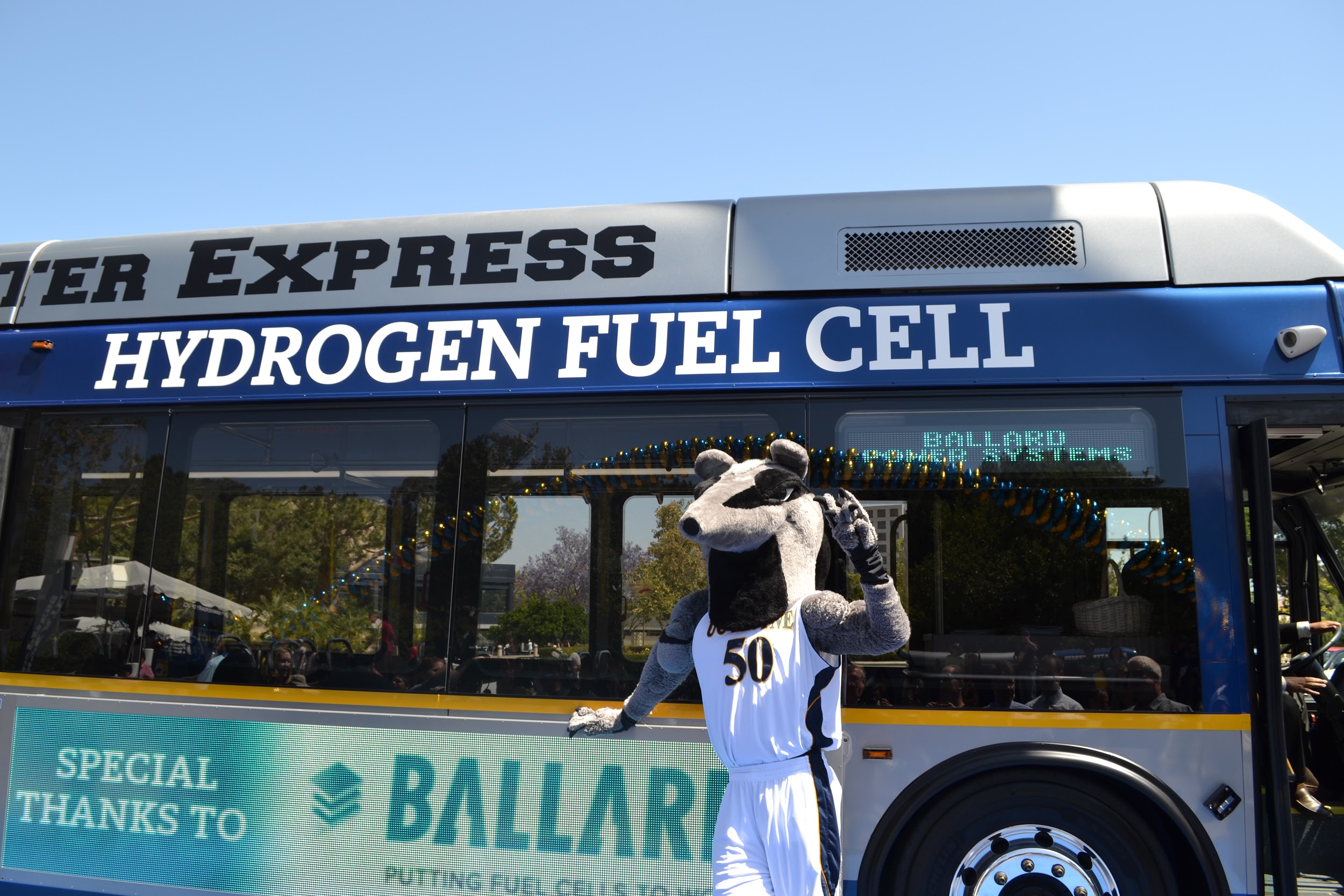 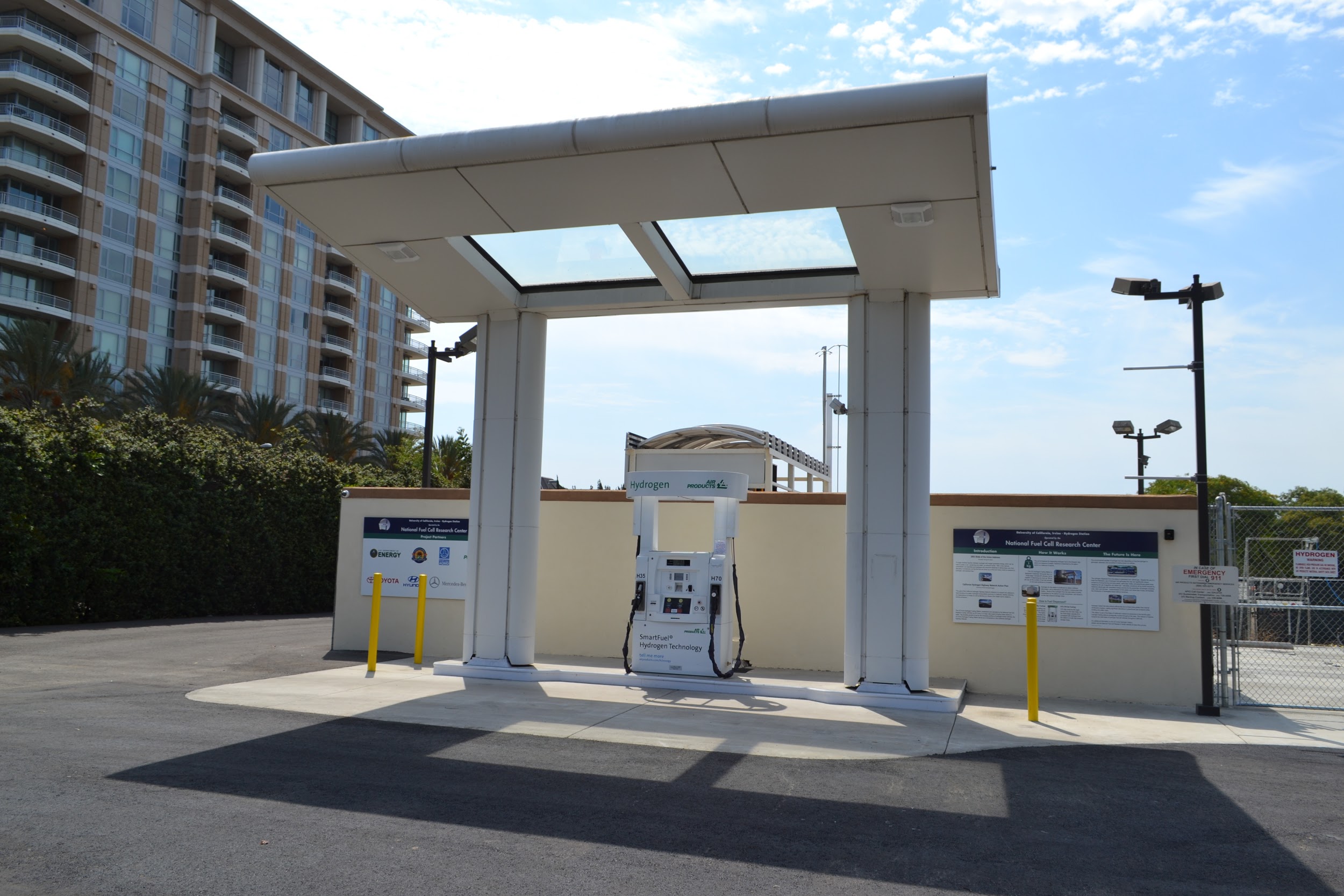 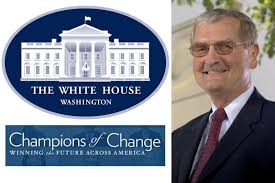 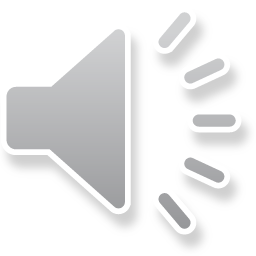 [Speaker Notes: Our transportation and energy has traditionally relied on combustion of fossil fuels for over a century.  The vision of replacing that technology with cleaner non-combustible alternatives, such hydrogen fuel cells, is being realized thanks to Professor Samuelsen’s ground-breaking research.

Through his ground-breaking research, Dr. Samuelsen, a prof in MAE, the vision of replacing fossil fuels with cleaner, non-combustible alternatives, such as hydrogen fuel cells, is being realized.]
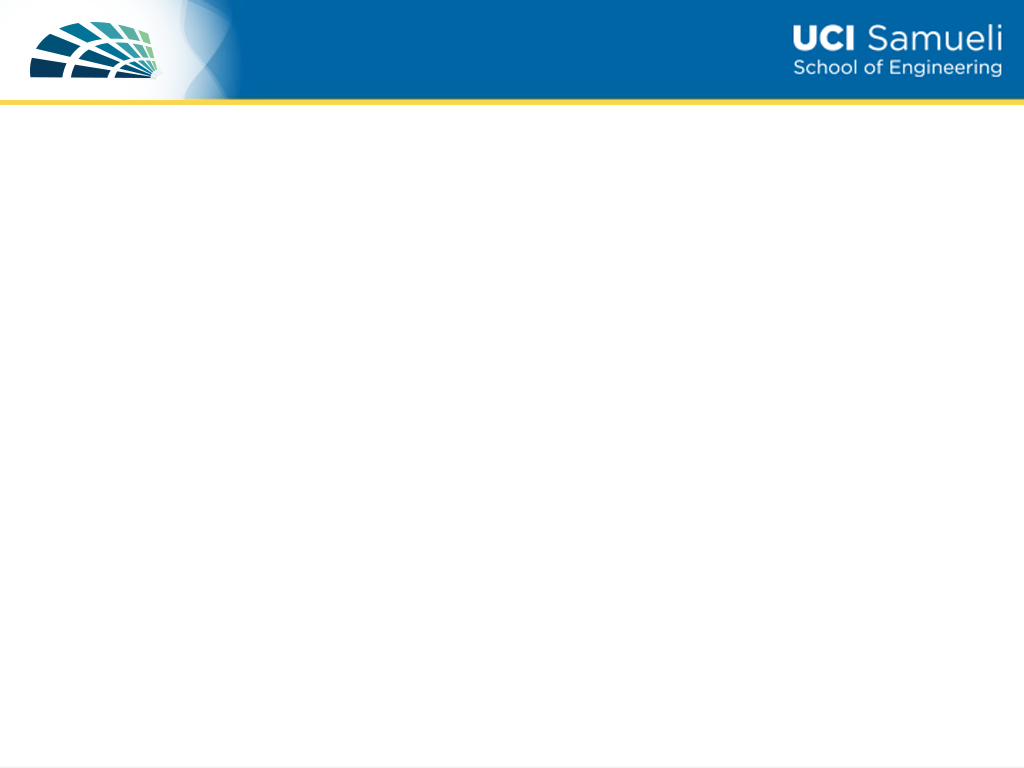 World-Class Faculty
Prof. MJ Qomi (Dept. of CEE)
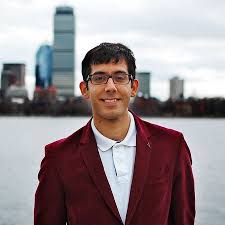 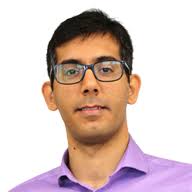 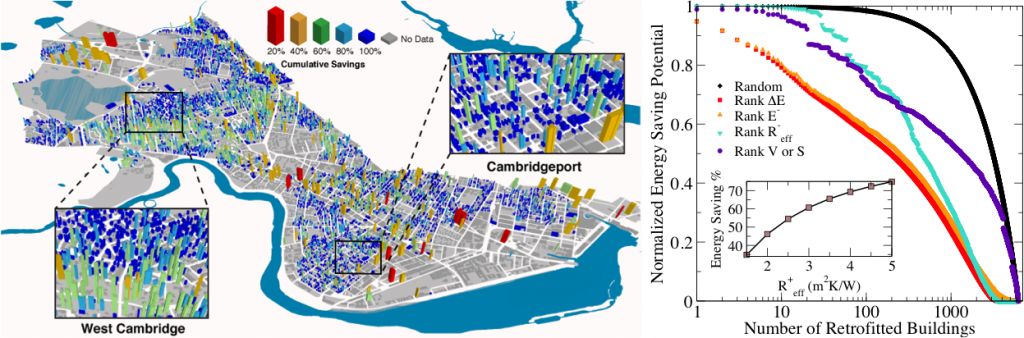 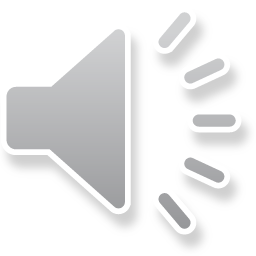 [Speaker Notes: Professor Qomi is investigating fundamental physical properties of construction materials to drastically reduce energy costs and consumption in buildings.

Prof Qomi, in our CEE department, is investigating the fundamental physical properties of construction materials to drastically reduce energy cost and consumption.]
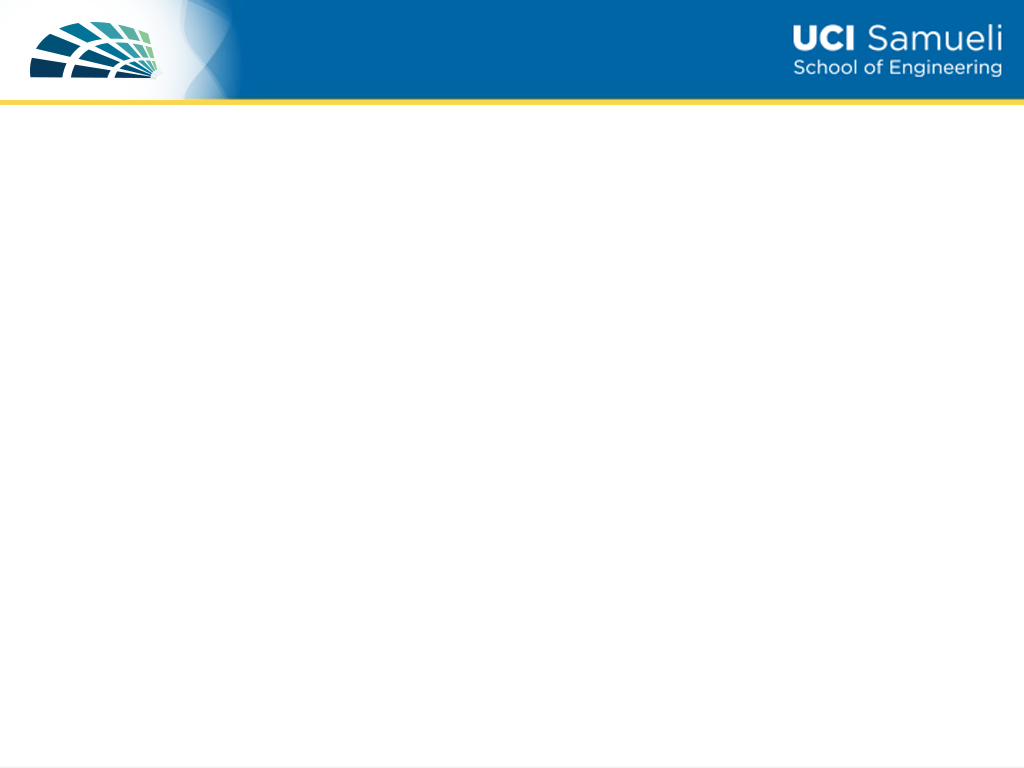 World-Class Faculty
Prof. Mohammad Al-Faruque (Dept. of EECS)
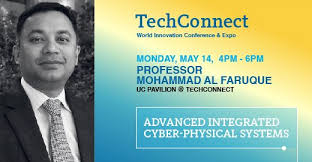 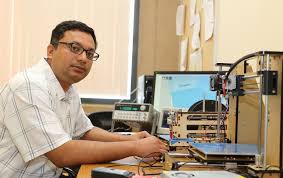 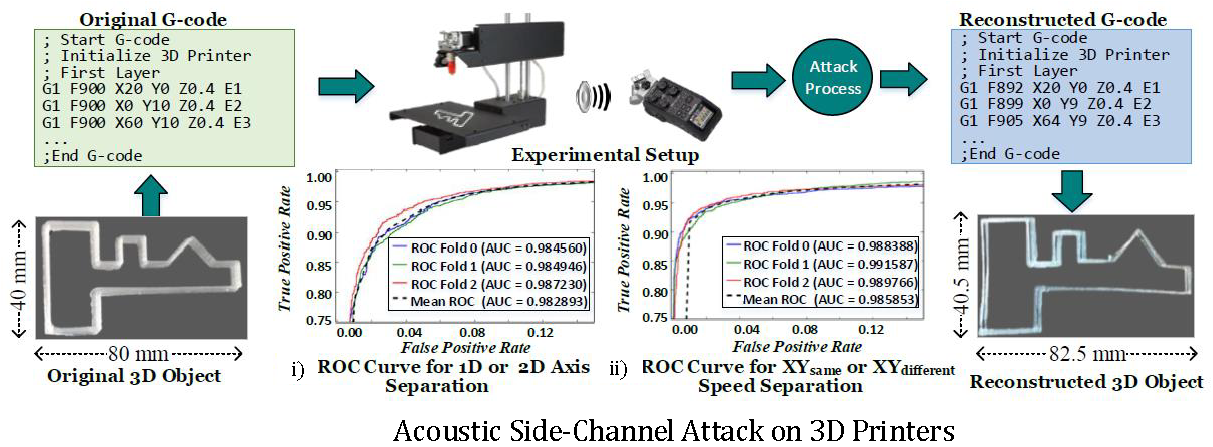 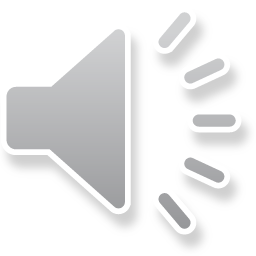 [Speaker Notes: Prof. Al-Faruque has discovered a hack in which the sounds emanating from a 3D printer can be captured and analyzed by a nearby mobile device, allowing theft of proprietary manufactured devices.  Based on this discovery, he is working on improving cybersecurity.

Prof. Al Faruque, who has a joint apt with both Electrical Engineering and Computer Science and MAE, is working on improving cybersecurity]
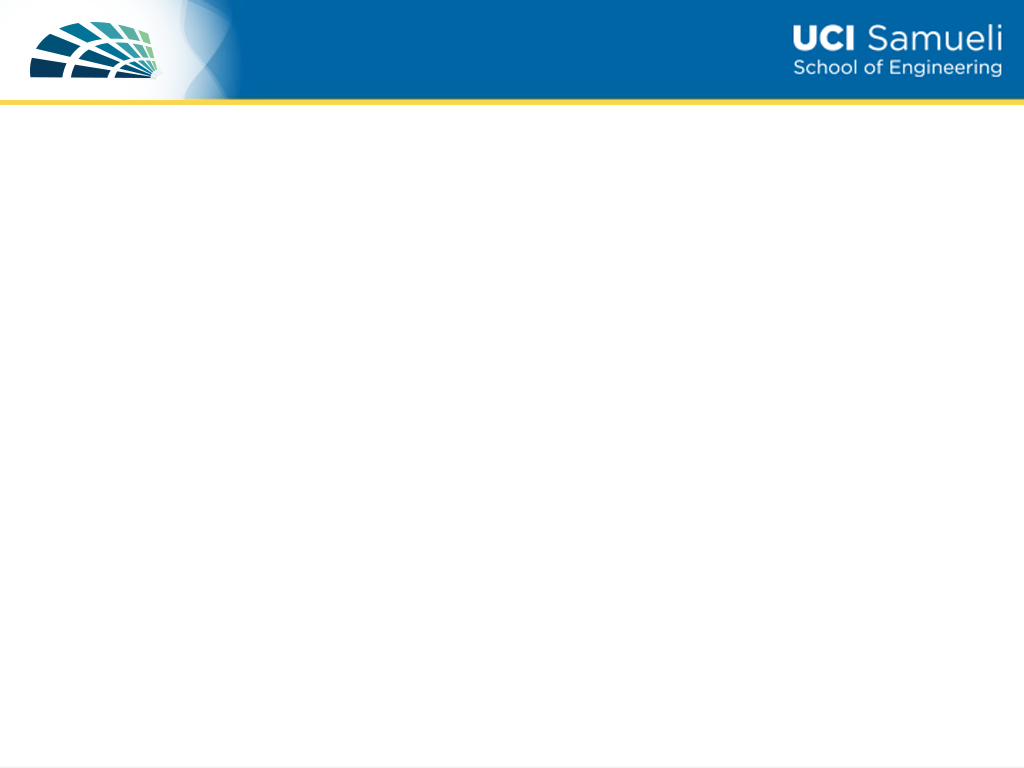 World-Class Faculty
Prof. Julie M. Schoenung (Dept. of Materials Science and Engineering)
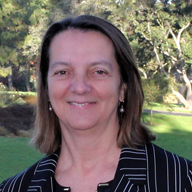 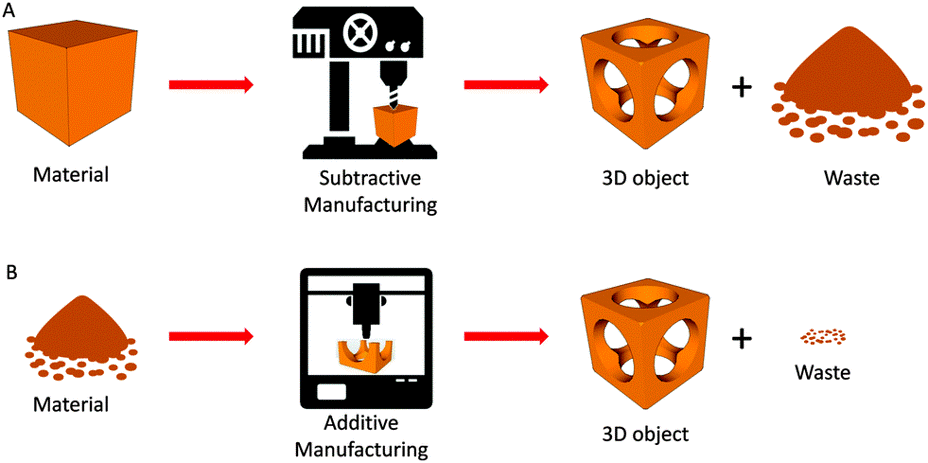 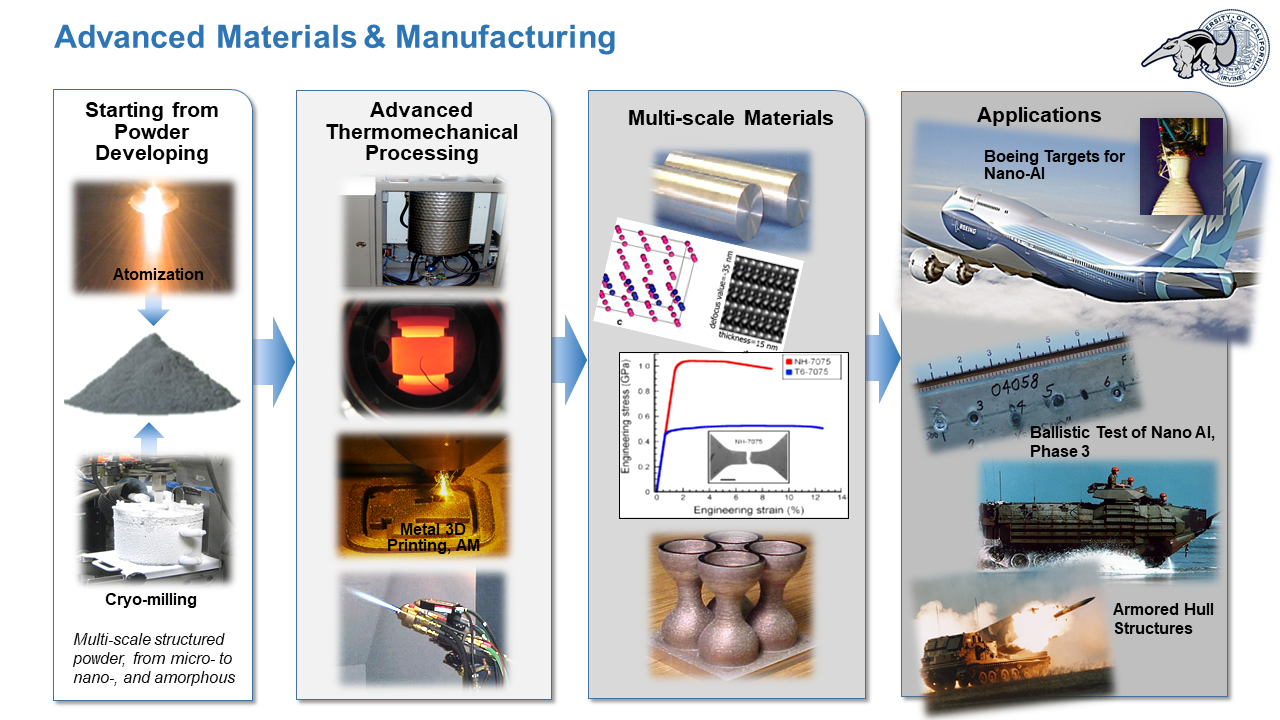 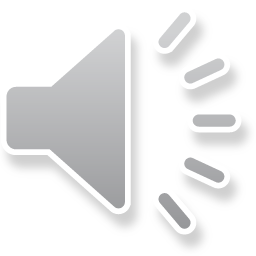 [Speaker Notes: Prof Shoenung, dept chair for our newly formed Materials Science and engineering department, is researching the synthesis and characterization of advanced materials.  She also focuses on Green engineering and pollution prevention.]
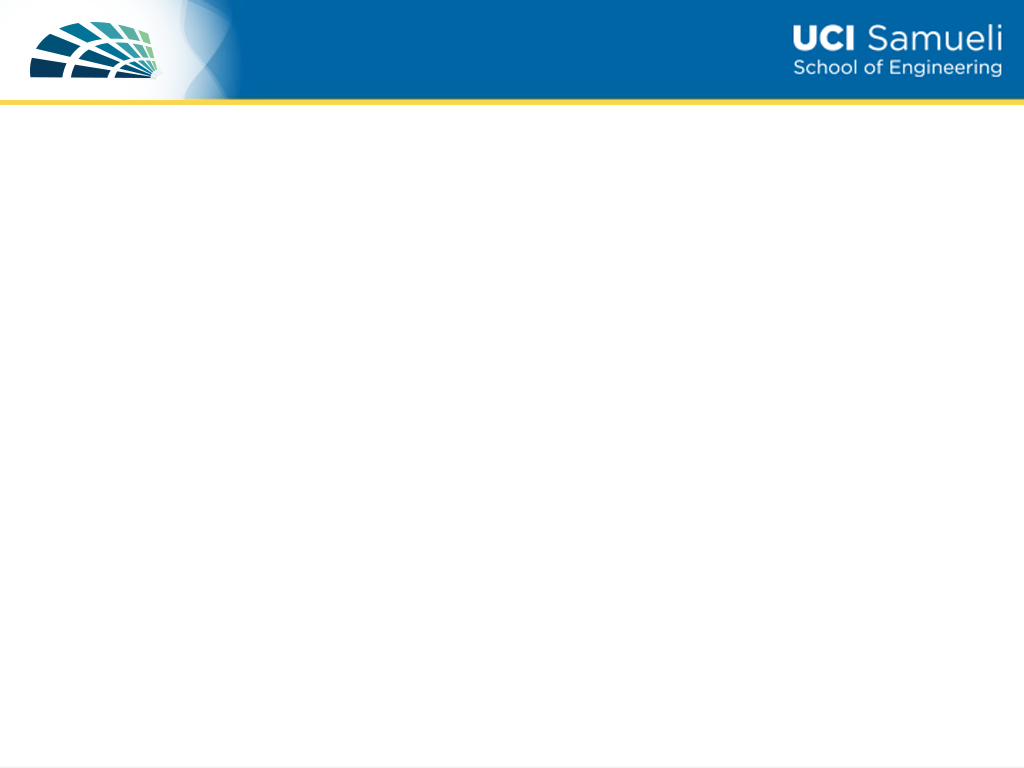 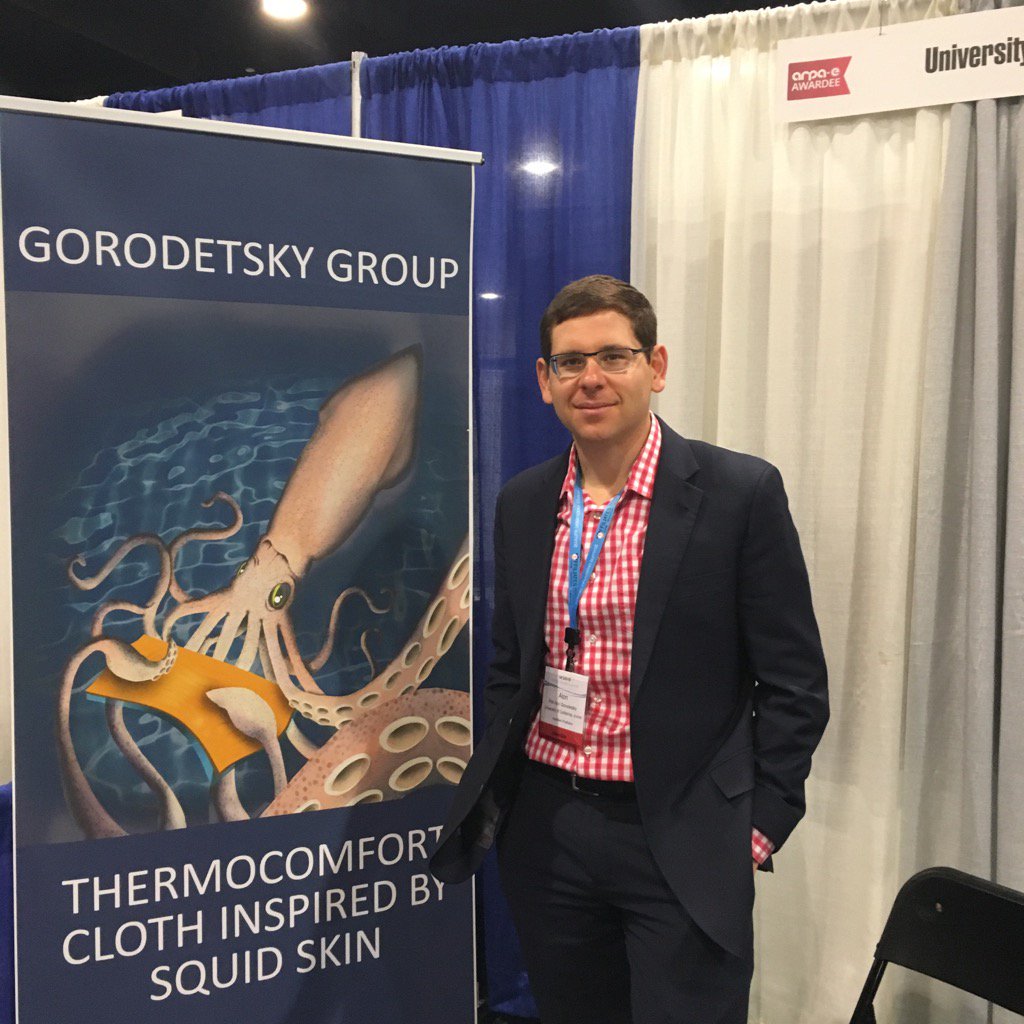 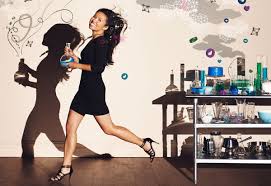 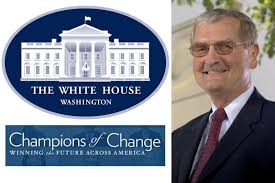 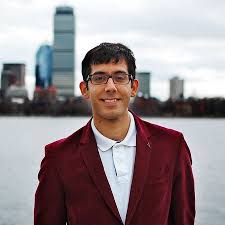 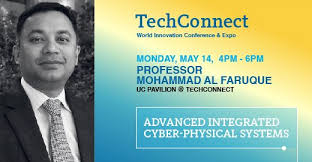 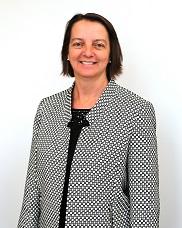 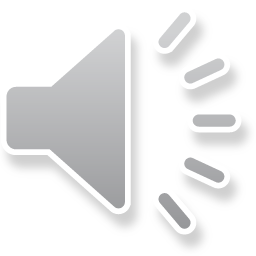 [Speaker Notes: All of these faculty members bring in undergraduate researchers to assist in their labs every quarter!  UROP program has a proposal program that provides funding to UG researchers.]
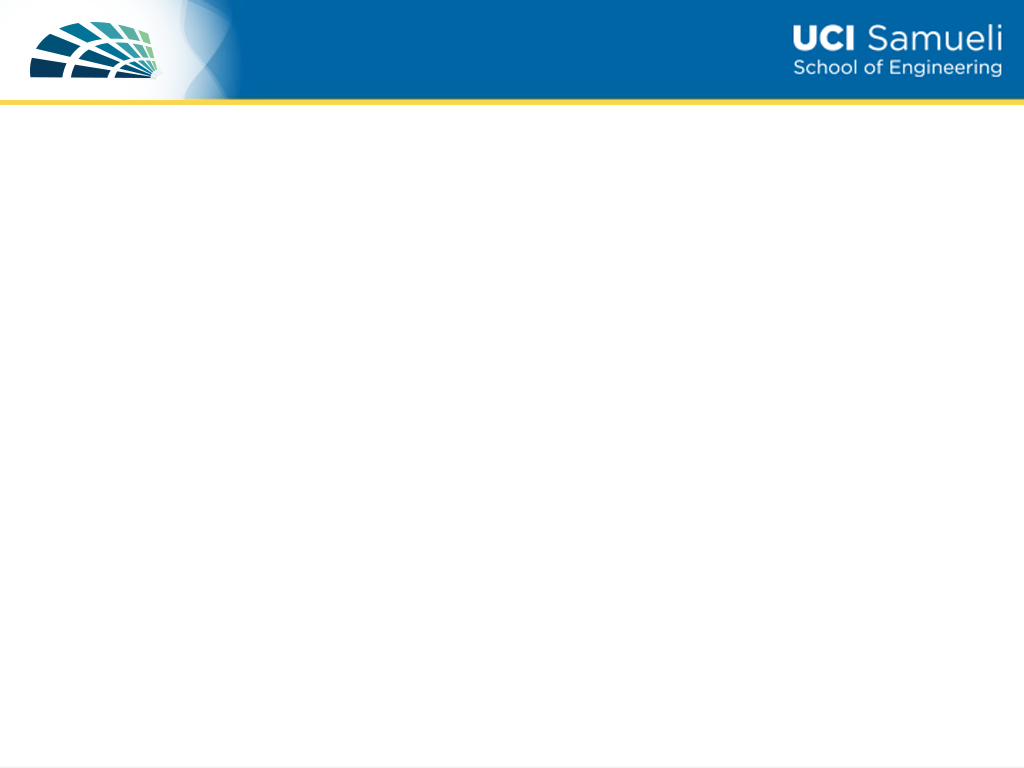 A Message From Prof. Allon Hochbaum
Materials Science and Engineering (MSE) at UCI is a long-standing undergraduate major and newly formed department looking for creative and motivated undergraduate students. The discipline covers many aspect of materials discovery, design, characterization, processing and implementation in applied areas. Materials scientists and engineers contribute to industry and academic work in a wide range of areas, from next-generation solar panels, battery and fuel cell materials, to innovative biomedical devices and implants, new electronics and display technologies, and lightweight and uniquely strong materials for automotive, terrestrial and space flight systems. The MSE curriculum is a blend of physics, chemistry and math applied to materials problems. If you're interested in understanding how these materials work, how to design new materials that work better, and how to make and apply them in future technologies, please get in touch with MSE Undergraduate Advisor, Prof. Allon Hochbaum (hochbaum@uci.edu) for more information about an MSE major or minor degree at UCI.
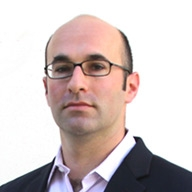 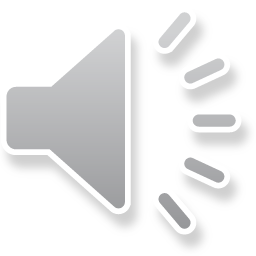 [Speaker Notes: Here, Undergraduate Program Advisor Professor Hochbaum discusses the exciting new Materials Science and Engineering department.  

Our newest department is Materials Science and Engineering.  Here you’ll see a message from Undergraduate Program Advisor PROF. HOCHBAUM describing some of the exciting things about the MSE major!]
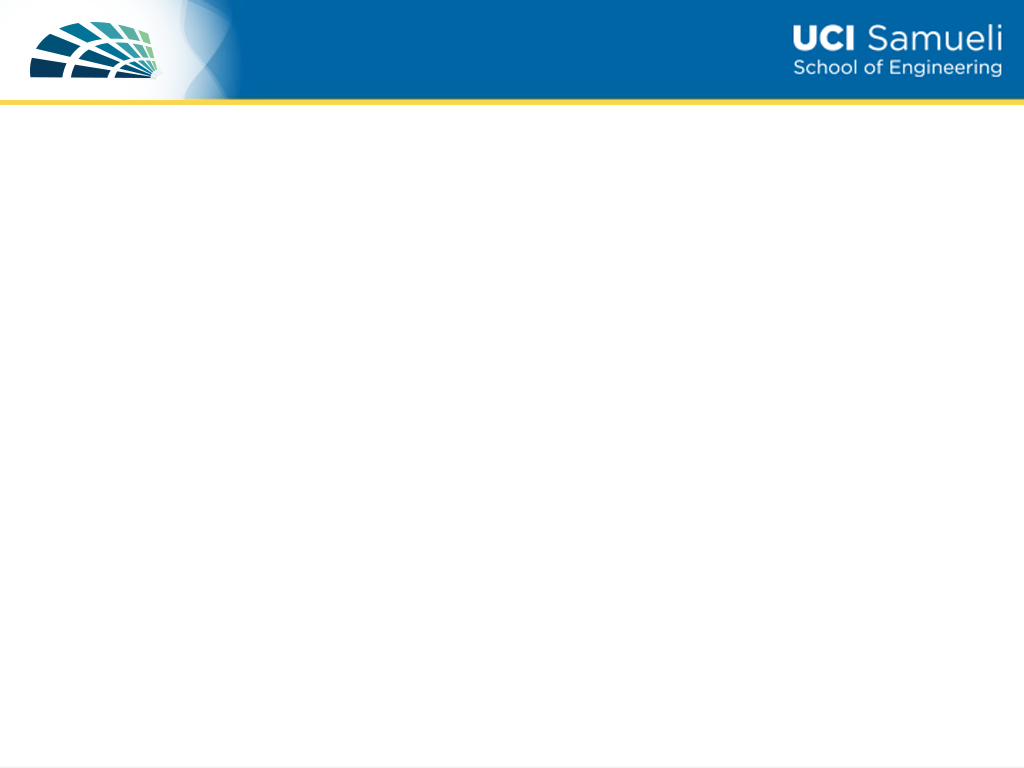 PRACTICAL DESIGN OPPORTUNITIES
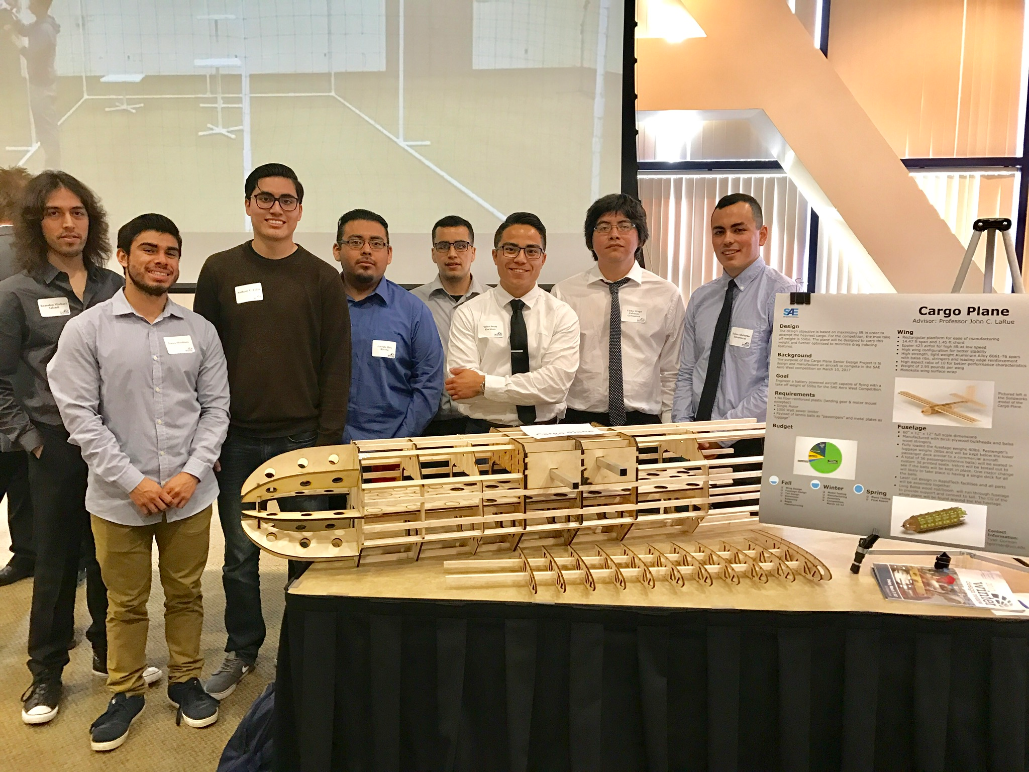 SENIOR DESIGN PROJECTS
Autonomous parking vehicle
Robotics
Microfluidics

ENGINEERING DESIGN COMPETITIONS
Steel bridge
HyperXite
Cargo plane
Race Car
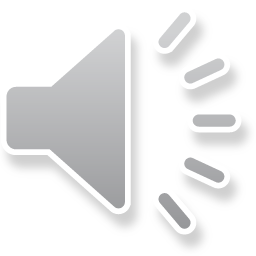 [Speaker Notes: Another highlight of our program is the many practical design opportunities available for our students.  Most of our majors will complete a capstone project in their senior year.  This may be a quarter long project or may be a full year.  

Students can also take advantage of the many design competitions including steel bridge, HyperXite, Cargo plane, rocket project and race car.  These projects are multi-disciplinary and are used to compete both nationally and internationally.]
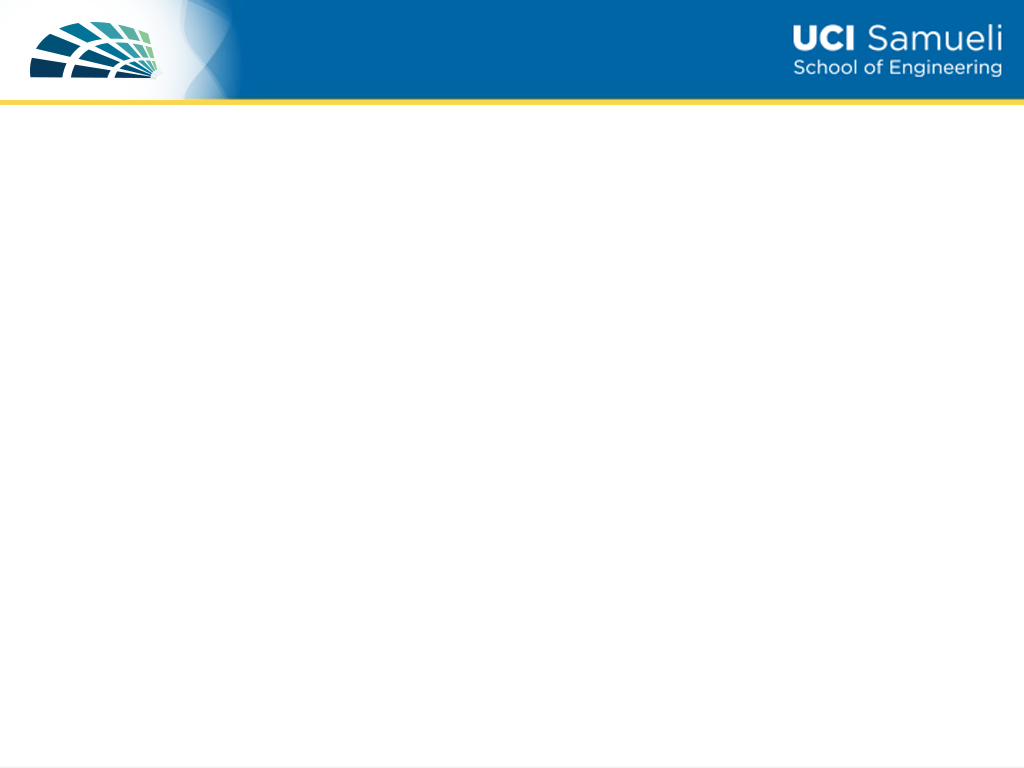 Biomedical Engineering- The BiliBeanie
Designed a phototherapy mask that will protect a neonate’s eyes while still allowing the phototherapy light to penetrate through and help treat jaundice. 
Collaborated with  mentors from the Children’s Hospital of Orange County and the Innovation Lab in Newport Beach to develop the phototherapy mask and ensure that we can manufacture a safe and effective device for usage in hospitals. 
The COVID-19 pandemic also created a materials shortage that resulted in our team pivoting our project to develop medical face masks. 
Using the knowledge we gained while creating a phototherapy mask, we can find new innovative materials that can be used to make face masks for hospitals.
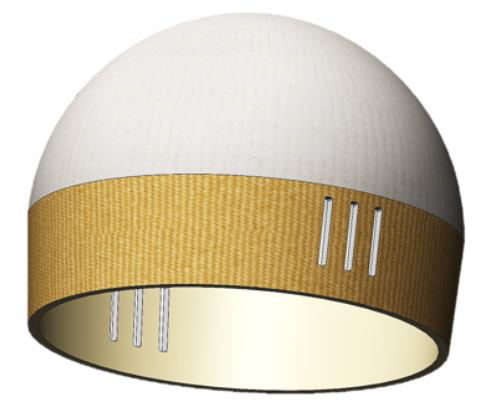 The BiliBeanie design
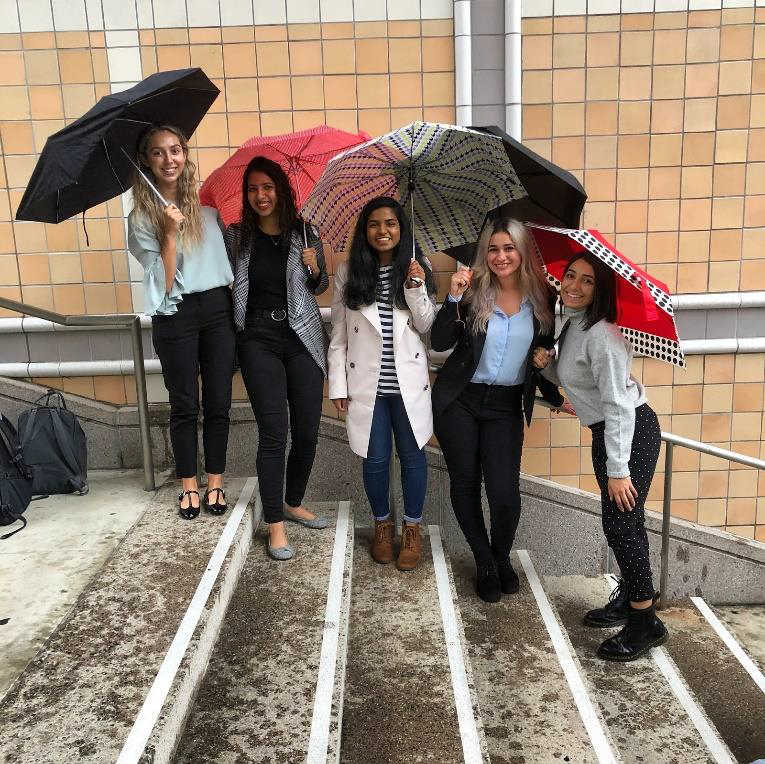 From left to right: Julianna Bordas, Salonee Darbari, Rini Jayarethinam, Cynthia Perez, and Leilani Camara
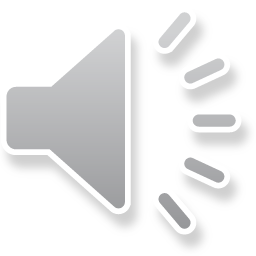 [Speaker Notes: Here is an example of Biomedical Engineering senior capstone project.  This team of BME students designed a phototherapy mask to help protect a patient’s eyes.]
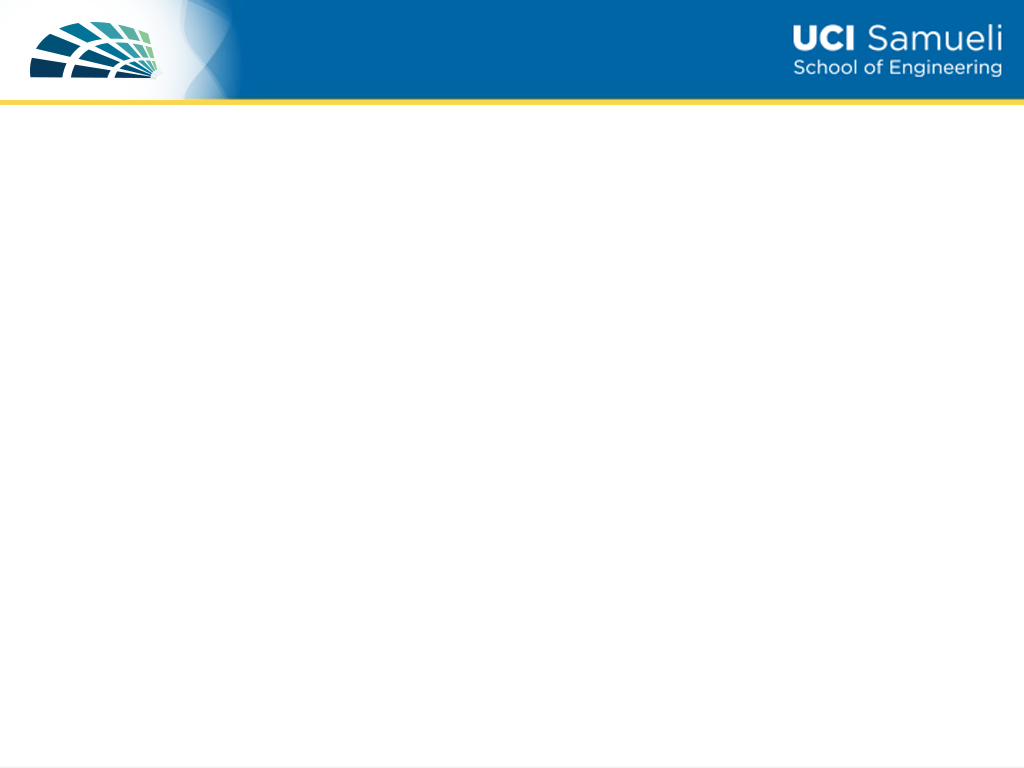 Electrical Engineering- The Smart Pantry App
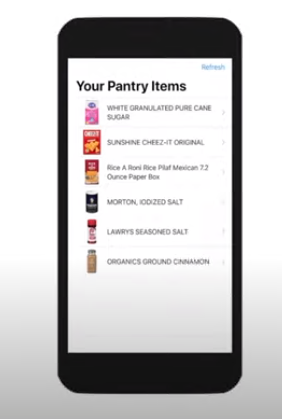 Smart system that utilizes machine learning to do automated inventory tracking for your home pantry.
The experience in doing this project was challenging but also exciting and enriching. 
We were able to learn about new technologies over the course of the project and actually be successful in applying them to our project. 
One of the biggest challenges was trying to figure out how to make changes to our design and improve on our mistakes.
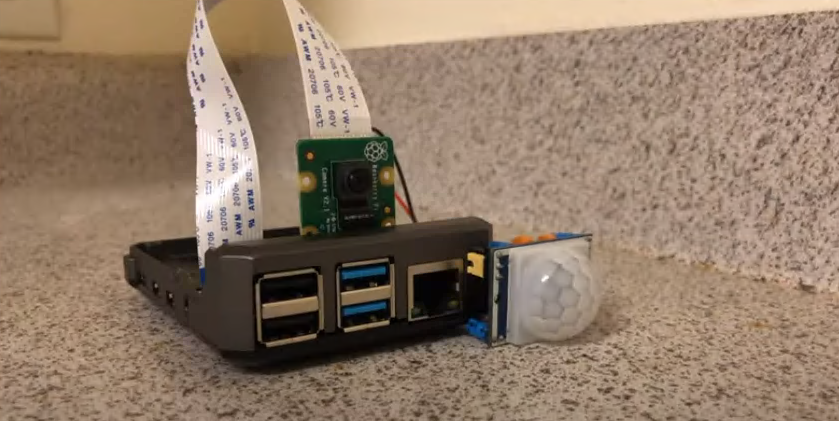 By Trejon Adams and Christopher Stevenson
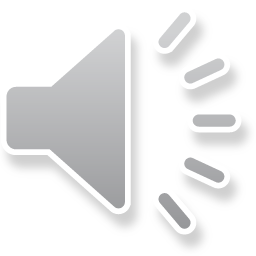 [Speaker Notes: This is an example of an Electrical Engineering senior capstone project.  This team of EE students designed an automated inventory tracking system for your home pantry.]
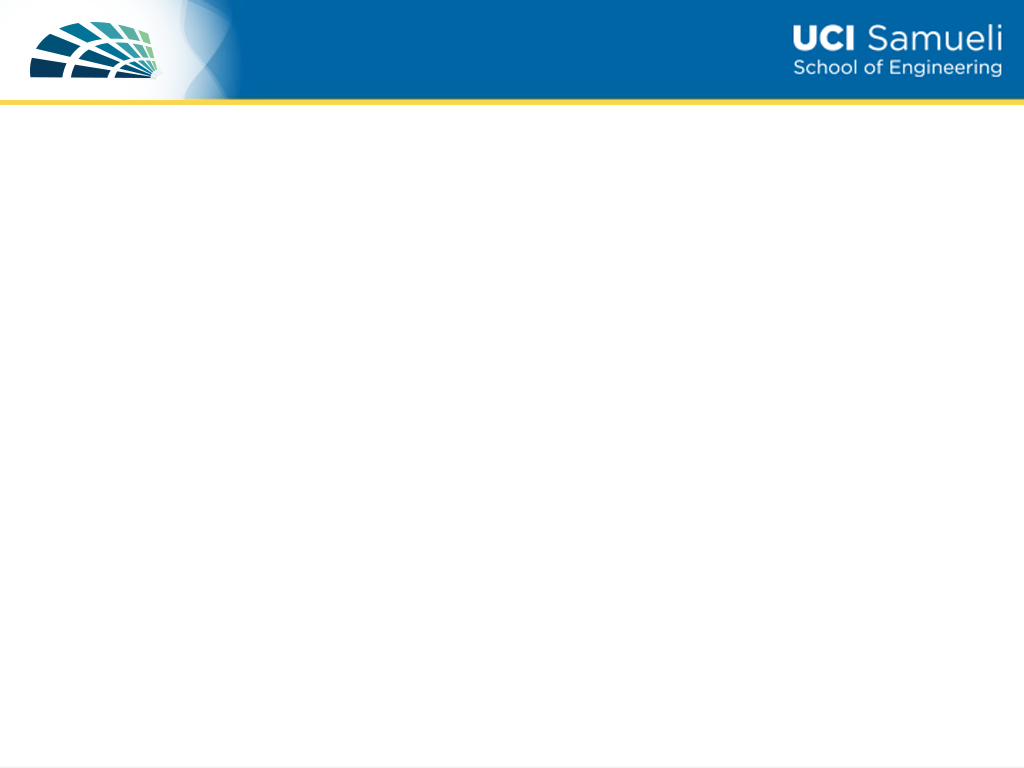 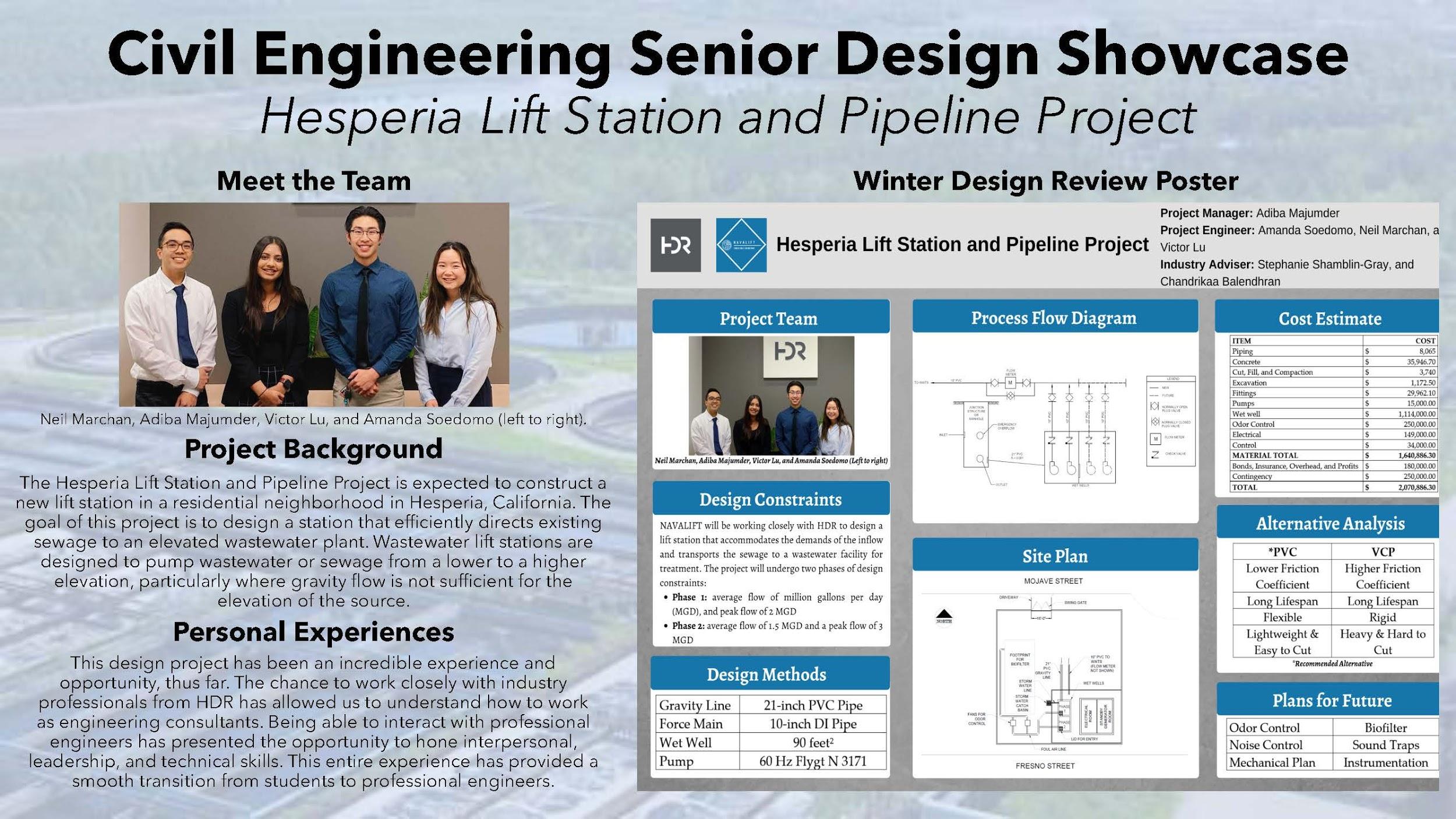 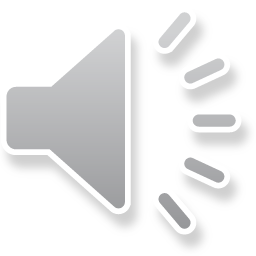 [Speaker Notes: This group of Civil Engineering students designed a new lift station to pump sewage from a lower elevation to a higher elevation.]
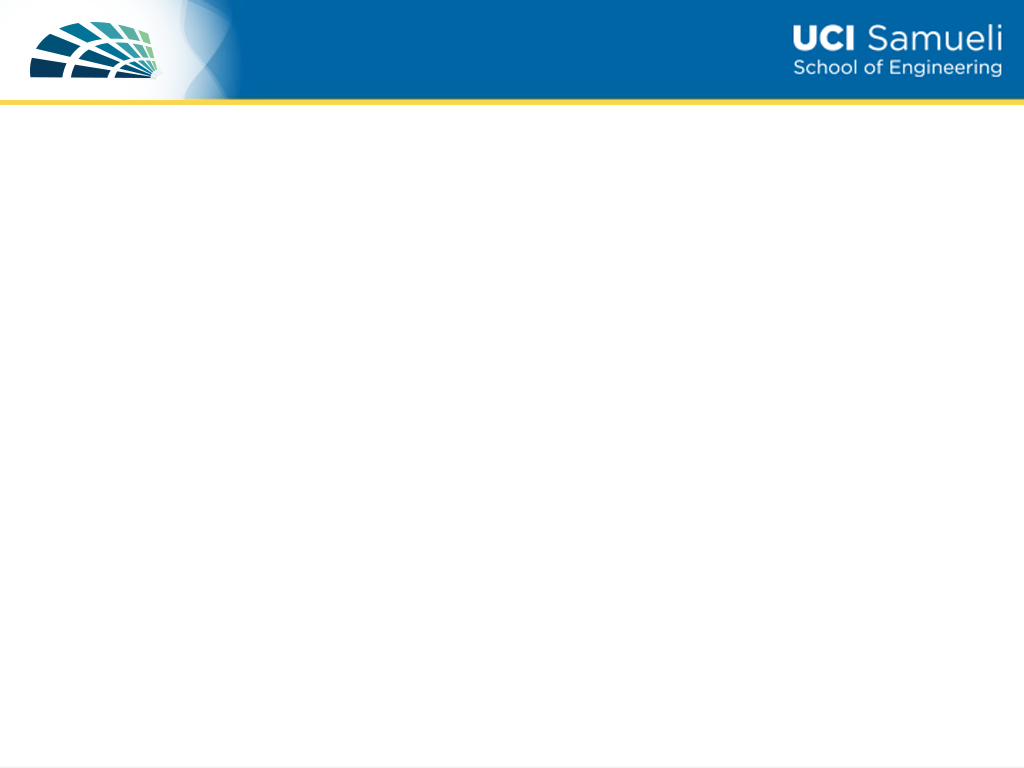 Student Research Opportunities
Independent study (199)
Units
Letter grade
Apply to degree requirements
Undergraduate Research Opportunity 
Program (UROP)
Faculty mentor
Proposal writing
Thesis
Symposium
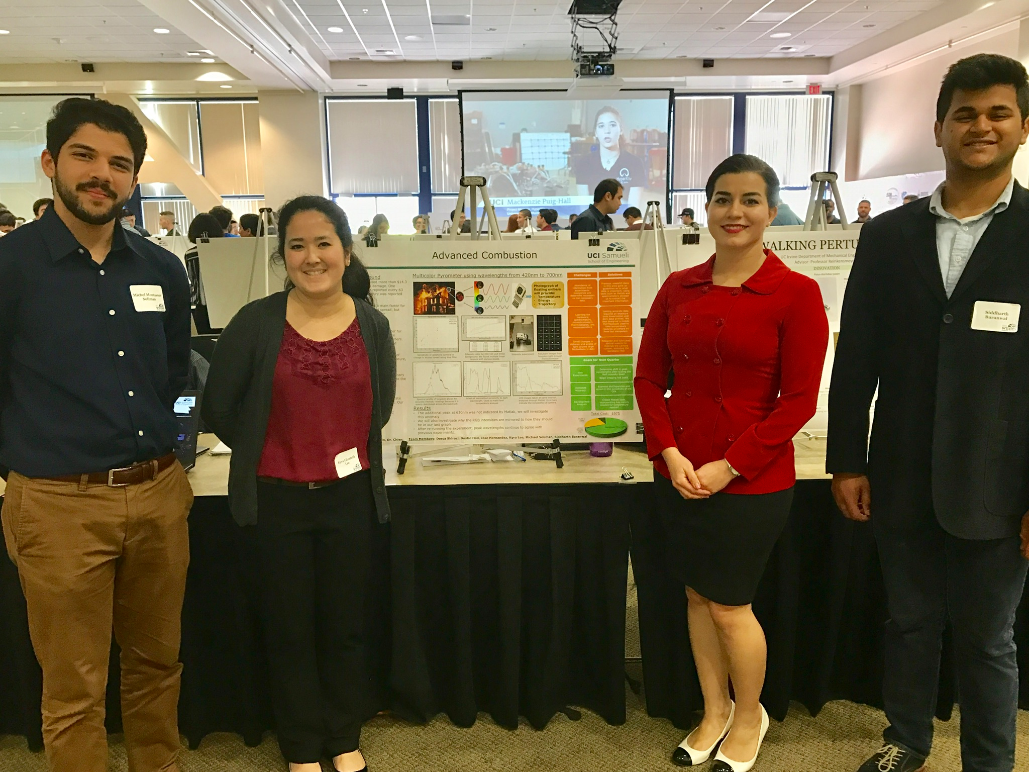 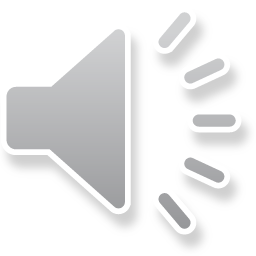 [Speaker Notes: Students can get involved with research both informally by enrolling into a course which can provide degree credit and formally through our Undergraduate Research Opportunities Program.]
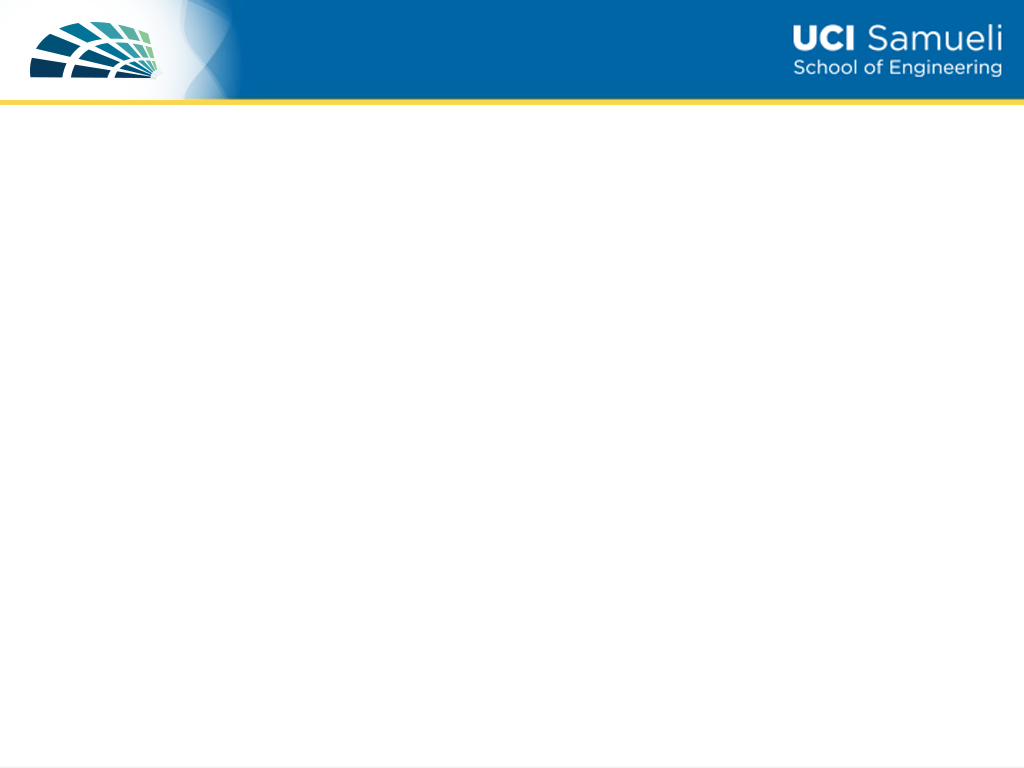 Research Opportunities
60 Companies, 3000 employees  Nationally prominent firms
Blizzard Entertainment
Broadcom
Canon
Cisco Systems
Intel Corporation
Skywork Solutions
Numerous start-up companies
UCI is home to or affiliated with more than a dozen research centers and experimental facilities

Advanced Power and Energy Program (APEP)
The Edwards Lifesciences Center for Advanced Cardiovascular Technology
FabWorks
Irvine Materials Research Institute
National Fuel Cell Research Center (NFCRC)
RapidTech
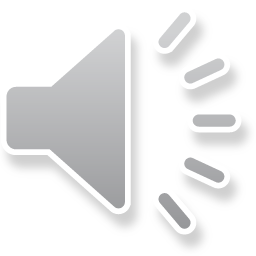 [Speaker Notes: UCI is home to several research centers and experimental facilities.  Also, we are located right next to University Research park with 60 companies and opportunities for research and internships!]
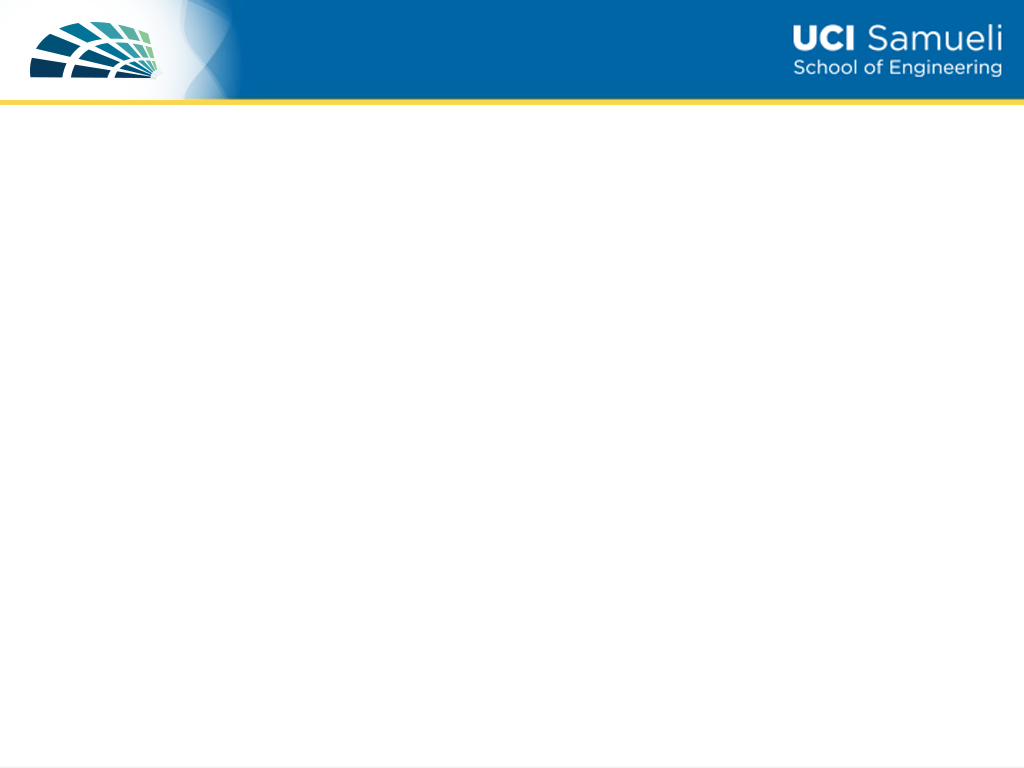 CONNECT WITH INDUSTRY
Handshake – job/internship search
Internship Fairs every quarter
STEM Career Fair – October
Engineering Tech Fair – February
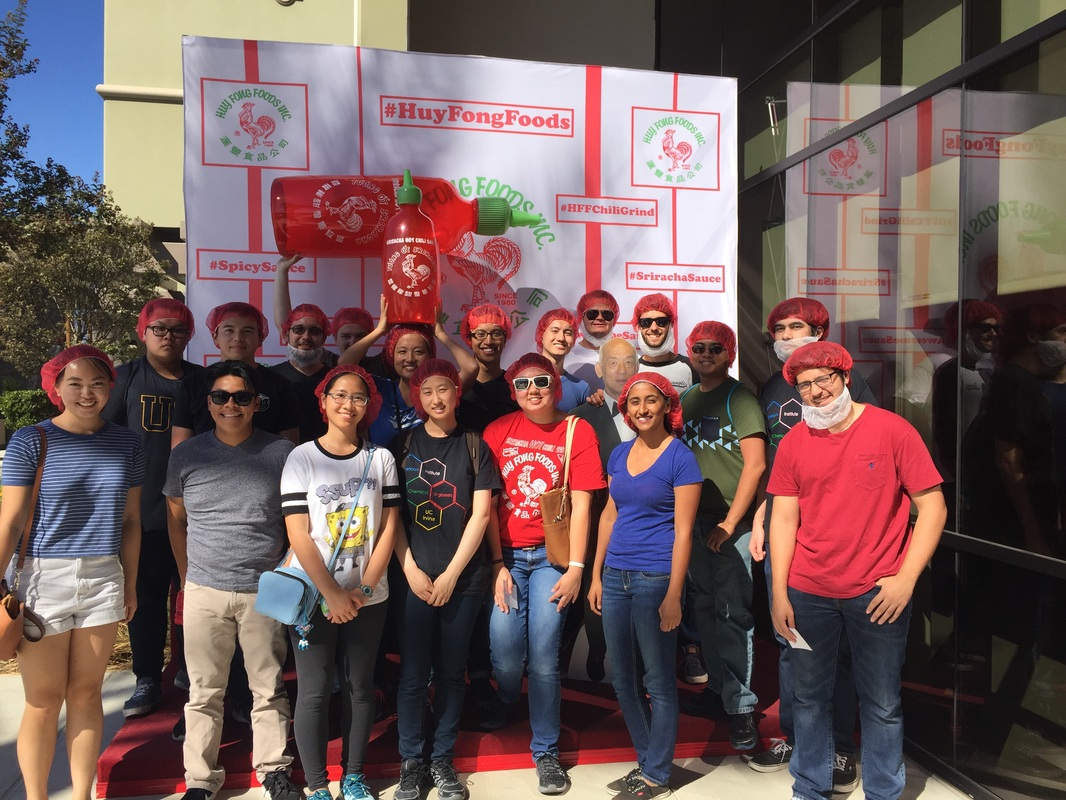 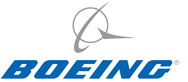 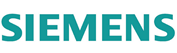 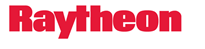 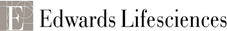 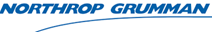 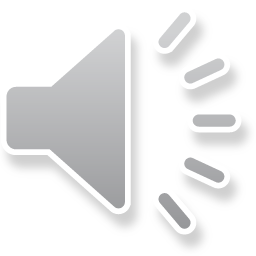 [Speaker Notes: Through our numerous career fairs, students are able to connect with industry to secure internships and to network during their time at UCI.  Several of our engineering student organizations attend conferences which also allow for networking with national chapters and industry.

We offer various career fairs throughout the academic year to allow for these connections to that place and encourage students to participate as early as freshman year.]
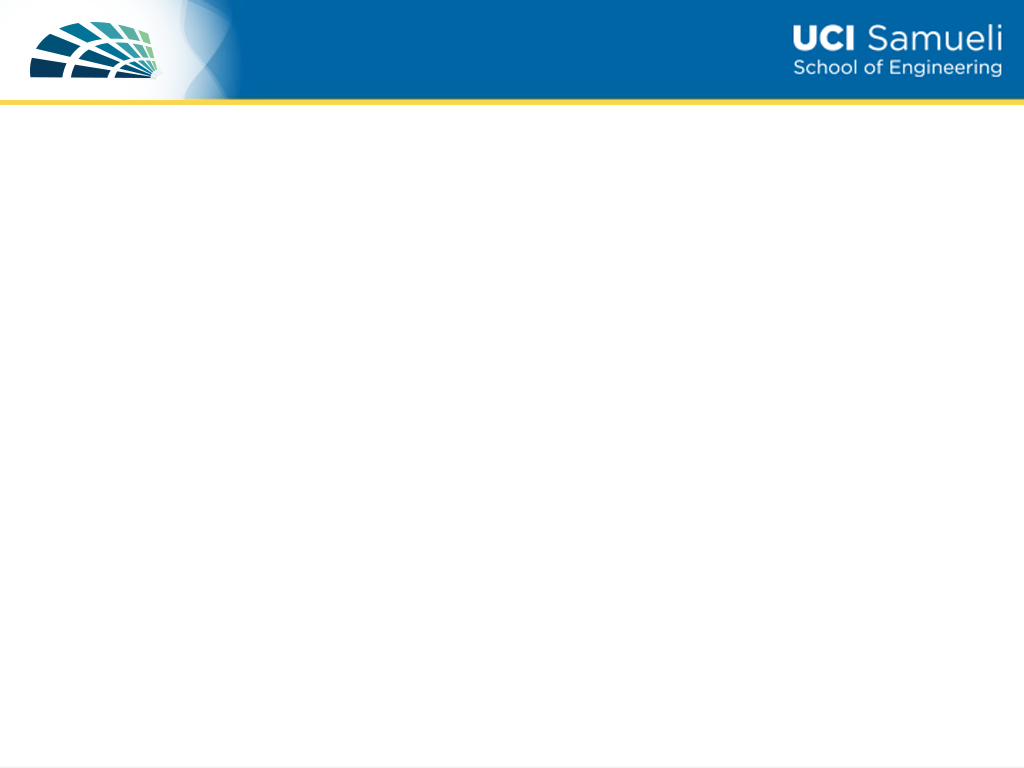 OFFICE OF ACCESS AND INCLUSION
Two week Summer transition program
Academic support
Mentoring program
Academic and career skills workshops
Internship and job shadowing opportunities
Industry and alumni networking socials
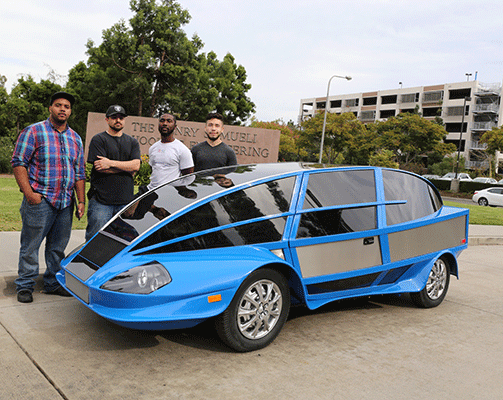 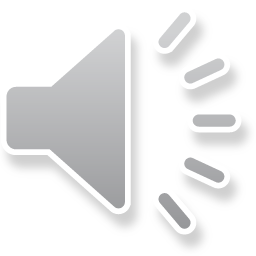 [Speaker Notes: The office provides Academic support programs. Such as the two-week summer transition program that helps to ease the transition from high school to UCI by providing an opportunity to become familiar with UCI and all its resources.
The program will help emphasize leadership, study skills and time management.
 
 
Throughout the academic year the office of access and inclusion also provides
 
·       Academic support
·       Mentoring programs
·       Academic and career skills workshops
·       Internship and job shadowing opportunities
·       Industry and alumni networking socials -which feature- resume reviews, mock interviews and Q and A’s from industry professionals.]
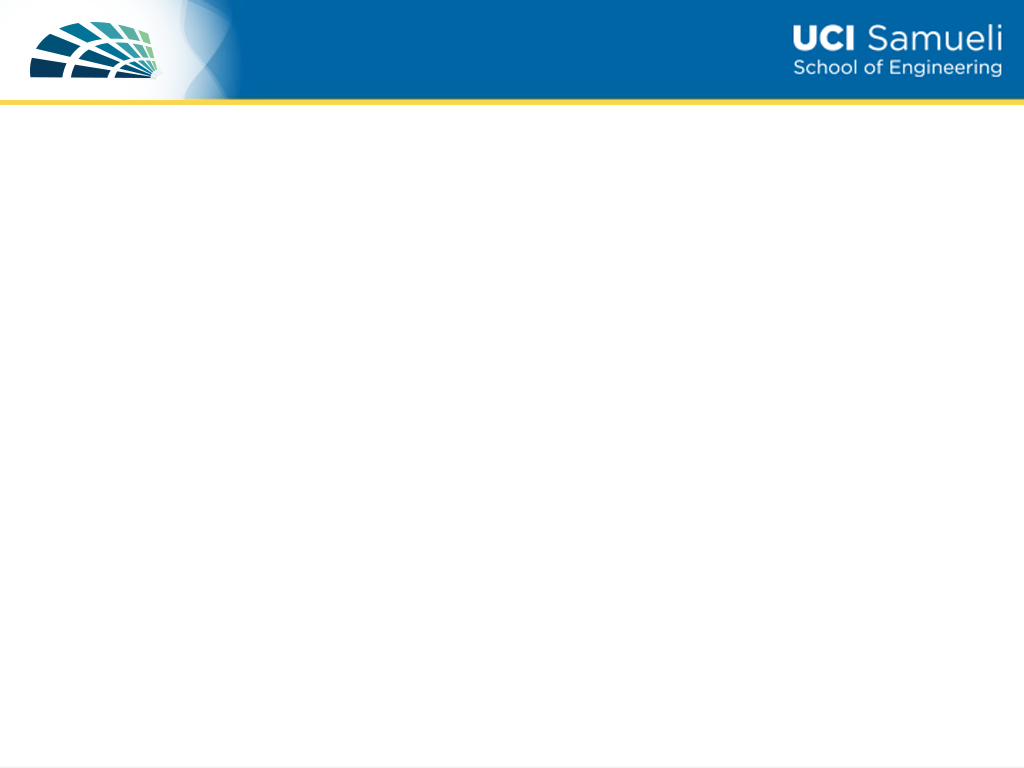 UCI Engineering by the Numbers
3977 undergraduates 
 25% women 
 36% first generation 
 25% low-income
Time to degree FR-- 4 yrs + 1 quarter
Time to degree TR -- varies by major
Spring 2019 graduates -- 632
Summer 2019 graduates -- 87
Ranked 22nd in public university engineering programs
⅔ of students participate in faculty-led research 
6 departments, 11 majors
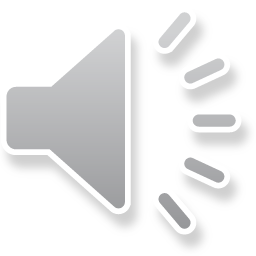 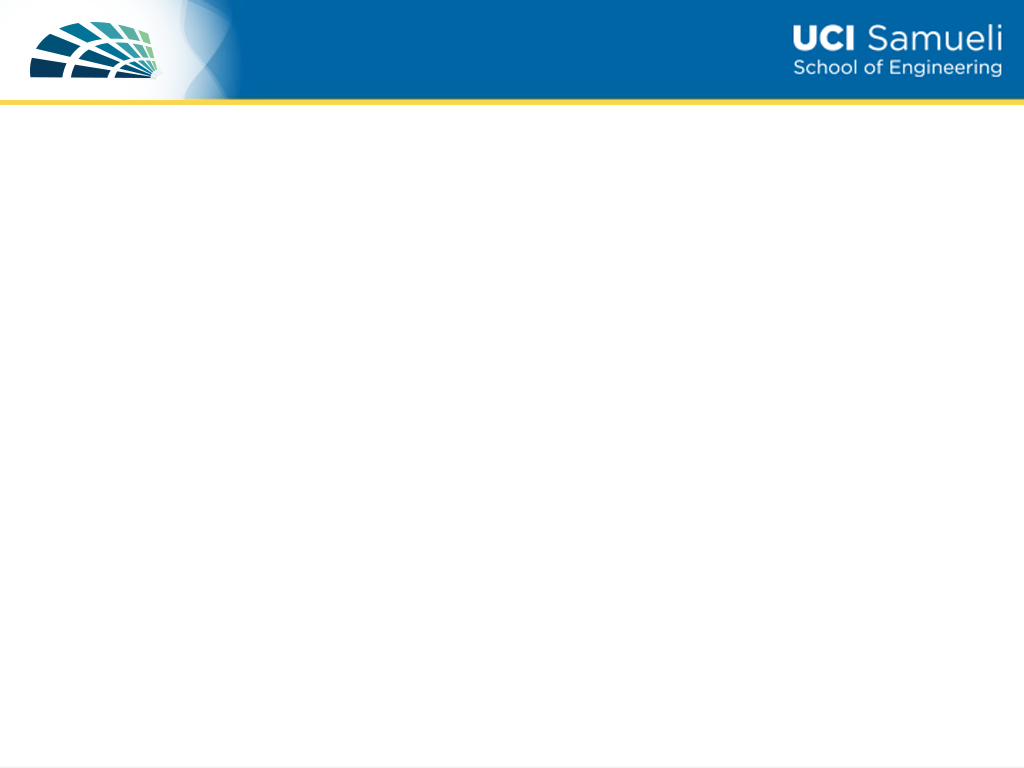 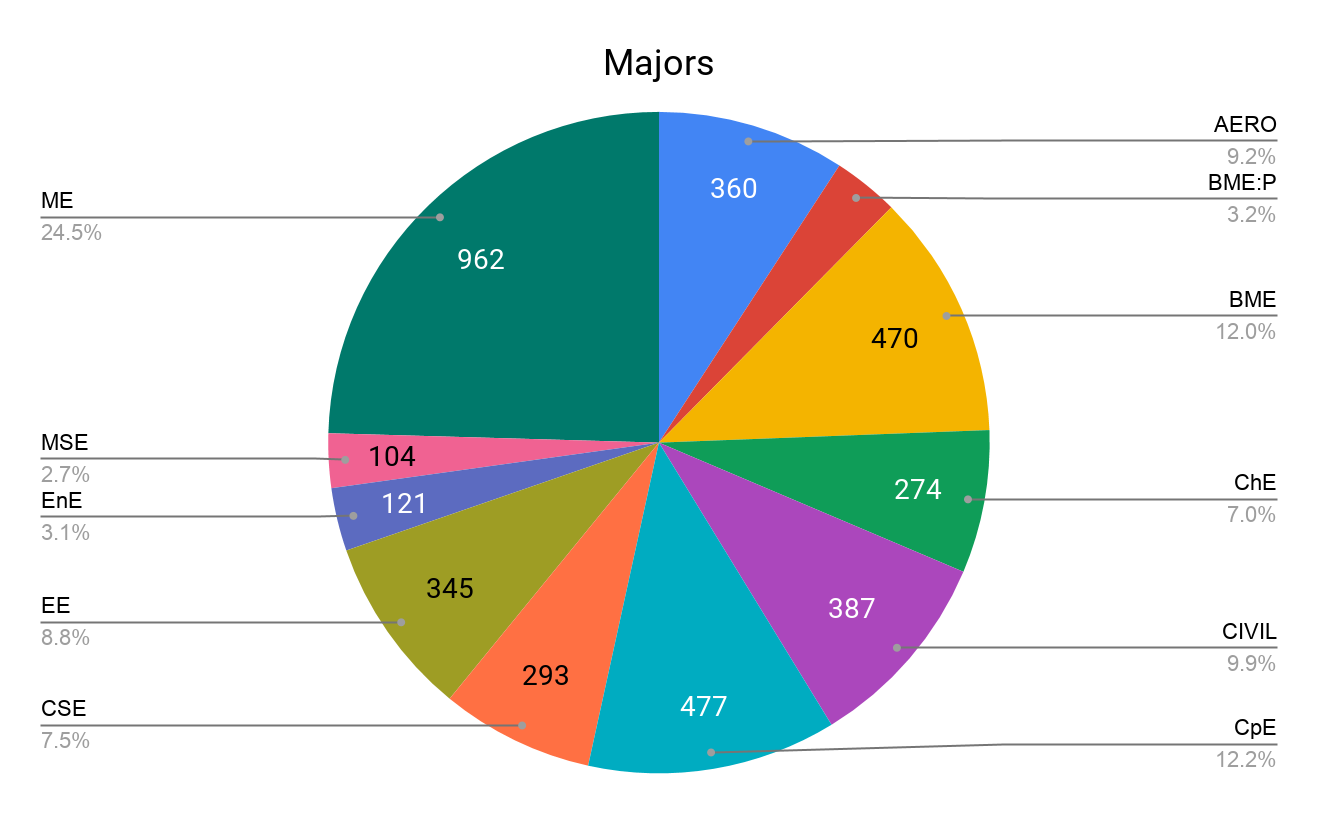 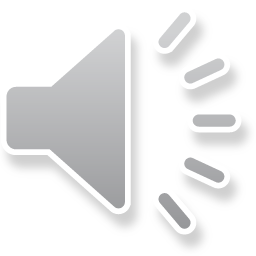 [Speaker Notes: We have 11 majors in Engineering.  As you can see, the largest major is Mechanical Engineering, followed by Computer Engineering.  Materials science and Engineering is our smallest major however being our newest department it is steadily growing.]
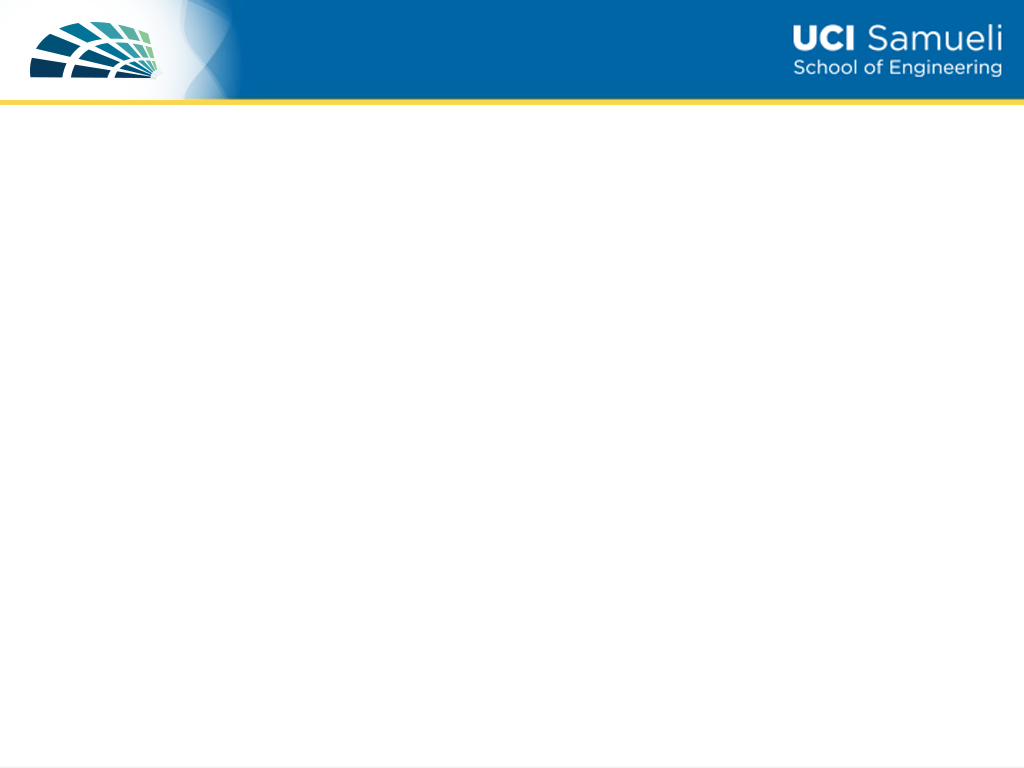 Connect with us!
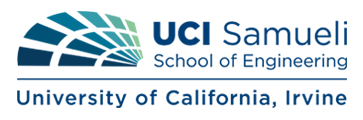 ZotChat: undergraduate.eng.uci.edu/Ambassadors: engambassadorsuci@gmail.com
Instagram: @engroffice
Facebook: facebook.com/ugengr/
Twitter: @UCIEngineering
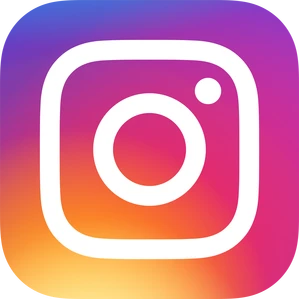 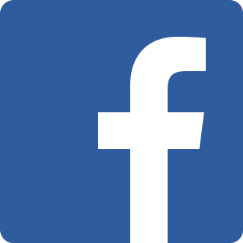 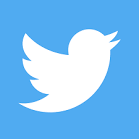 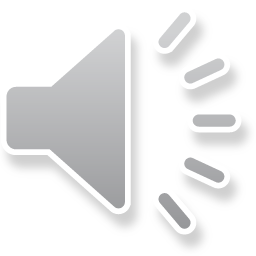 [Speaker Notes: CONNECT WITH US! Use these platforms to reach out to us for any questions you may have and stay up to date with our office!]
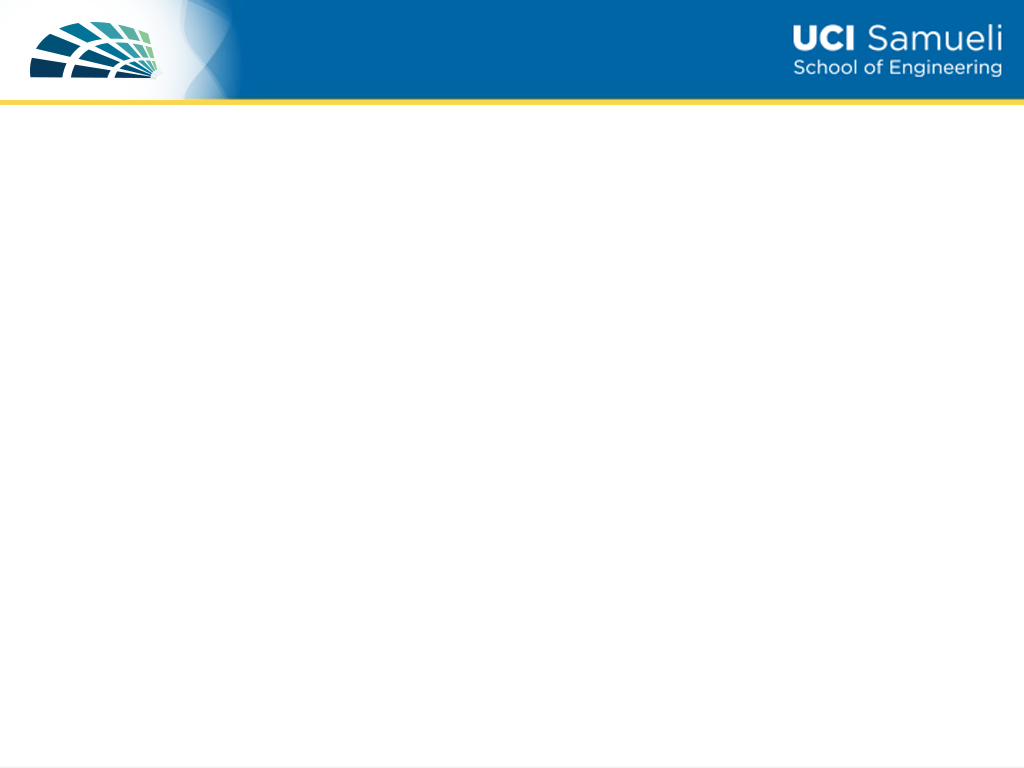 Thank you for your interest in UCI and the Samueli School of Engineering!  You can contact us at ugengr@uci.edu!
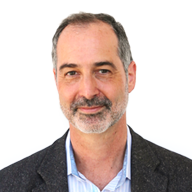 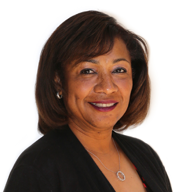 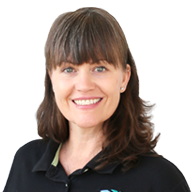 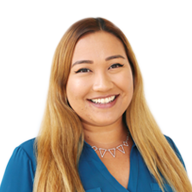 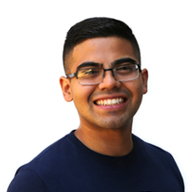 Michael Green           Robin Jeffers                Christy King          Maggie Anderson           Cesar Barrios
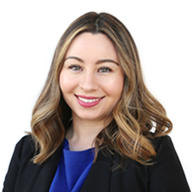 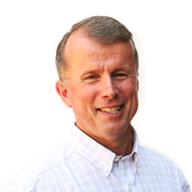 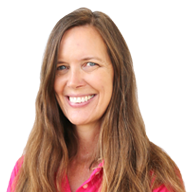 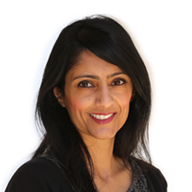 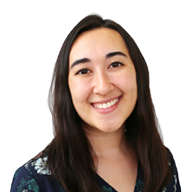 Erica Juarez                 John Kaufman             Mitzi Orme                 Ushma Patel                 Andrea Varon
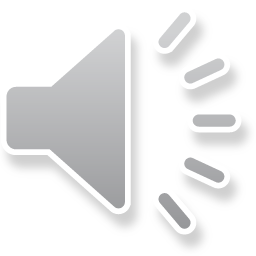 [Speaker Notes: Thank you for your interest in UCI!  Please feel free to reach out to us should you have any questions! We hope we will get a chance to work with you during your academic career and wish you the very best in your future endeavors!]
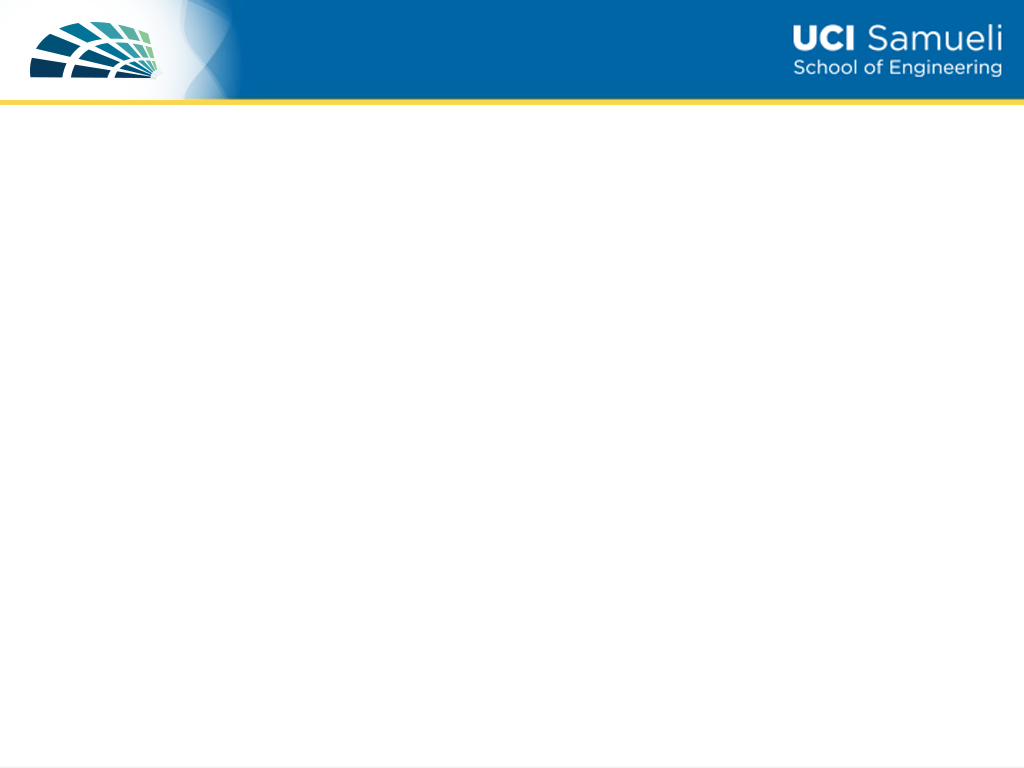 Student Spotlight
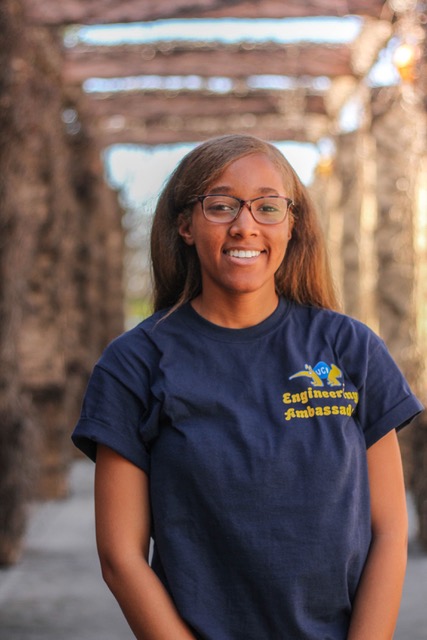 Congrats on being admitted to our Samueli School of Engineering! As you begin on your academic journey, remember to have fun and make the most of your college years. Take advantage of the many opportunities and resources available on campus. Get to know as many people as you can because developing a network is the best compliment to your knowledge. It will not be an easy journey, but it will all be worth it!

		Kamry Hearns
		B.S. Chemical Engineering 2021
		Engineering Ambassador
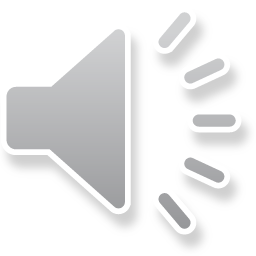 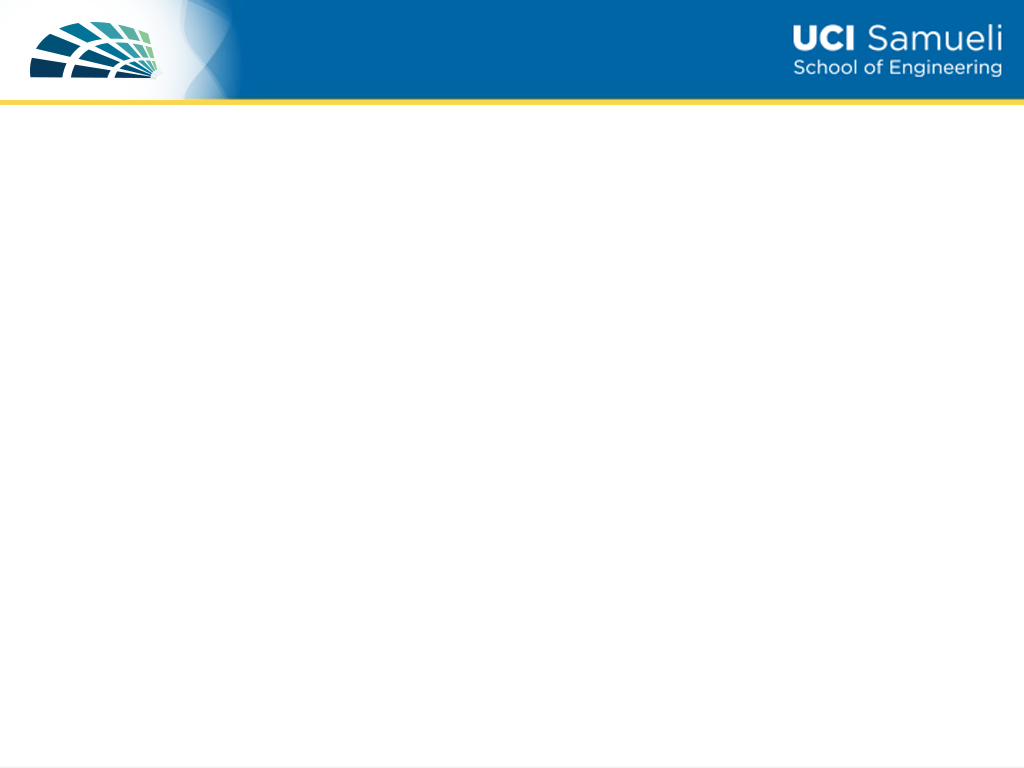 Student Spotlight
Why I chose UCI:
Study Biomedical Engineering which many universities do not have and especially because there are tissue engineering and genomics engineering courses. Also, UCI is local to a hot bed of biotech companies. I met Prof Choi before committing and loved his enthusiasm for Biomedical Engineering.
 
My favorite thing about UCI:
Learned lots about myself as a person and how to communicate effectively 
 
1 piece of advice:
Engineering Counselors are amazing at helping you plan your curriculum. Plan early and meet often.

			Christopher Glaubensklee
			B.S. Biomedical Engineering 2020
			Engineering Ambassador
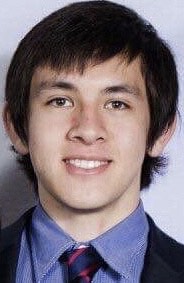 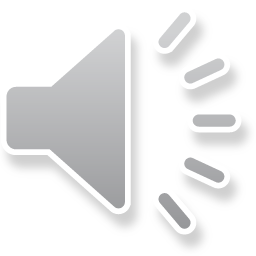 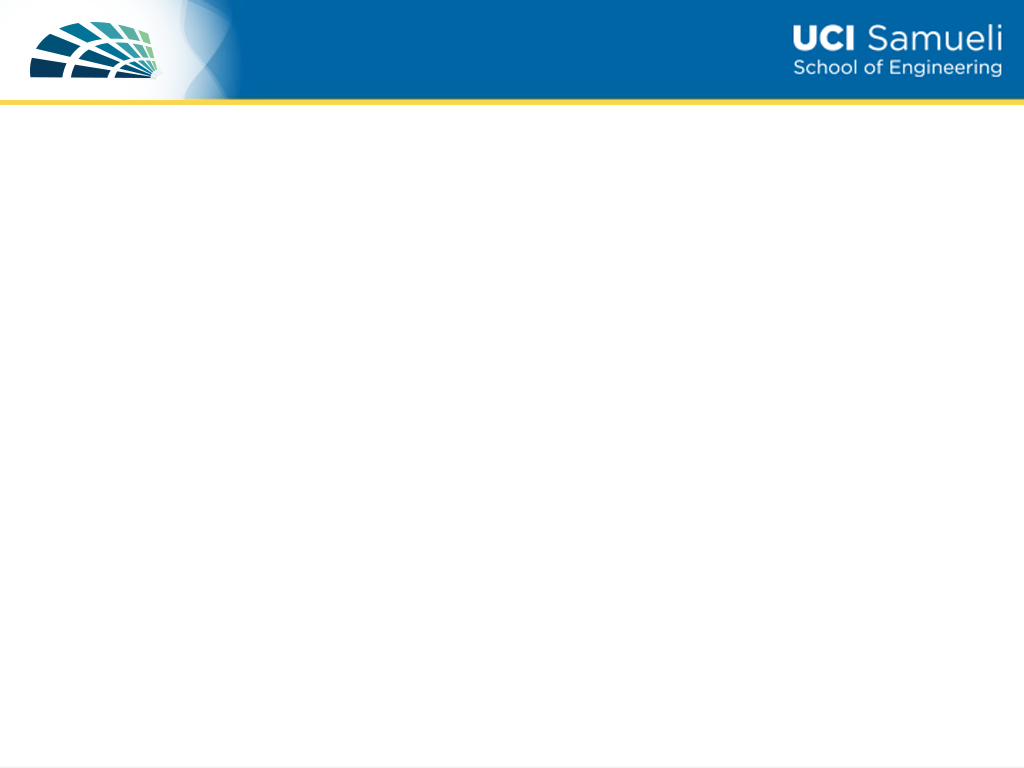 Student Spotlight
Welcome Future UCI Students!

Congratulations on your acceptance to University of California, Irvine! We are excited to have you as a part of our community and cannot wait to see what potential you can bring to the campus. To every student who is looking forward to their first step in experiencing college life in UCI, you will truly enjoy the balance of academic life and extracurricular activities the school offers that highly promotes a healthy, competitive lifestyle for all students. In addition, the city of Irvine is one of the safest and cleanest cities in America and it’s located in the center of many large companies in Southern California! We want to congratulate you once again for all the hard work and accomplishments you made to earn your acceptance in UCI. Welcome Anteaters!

With Best Regards,
Edward Lee
B.S. Mechanical Engineering 2022
Engineering Ambassador
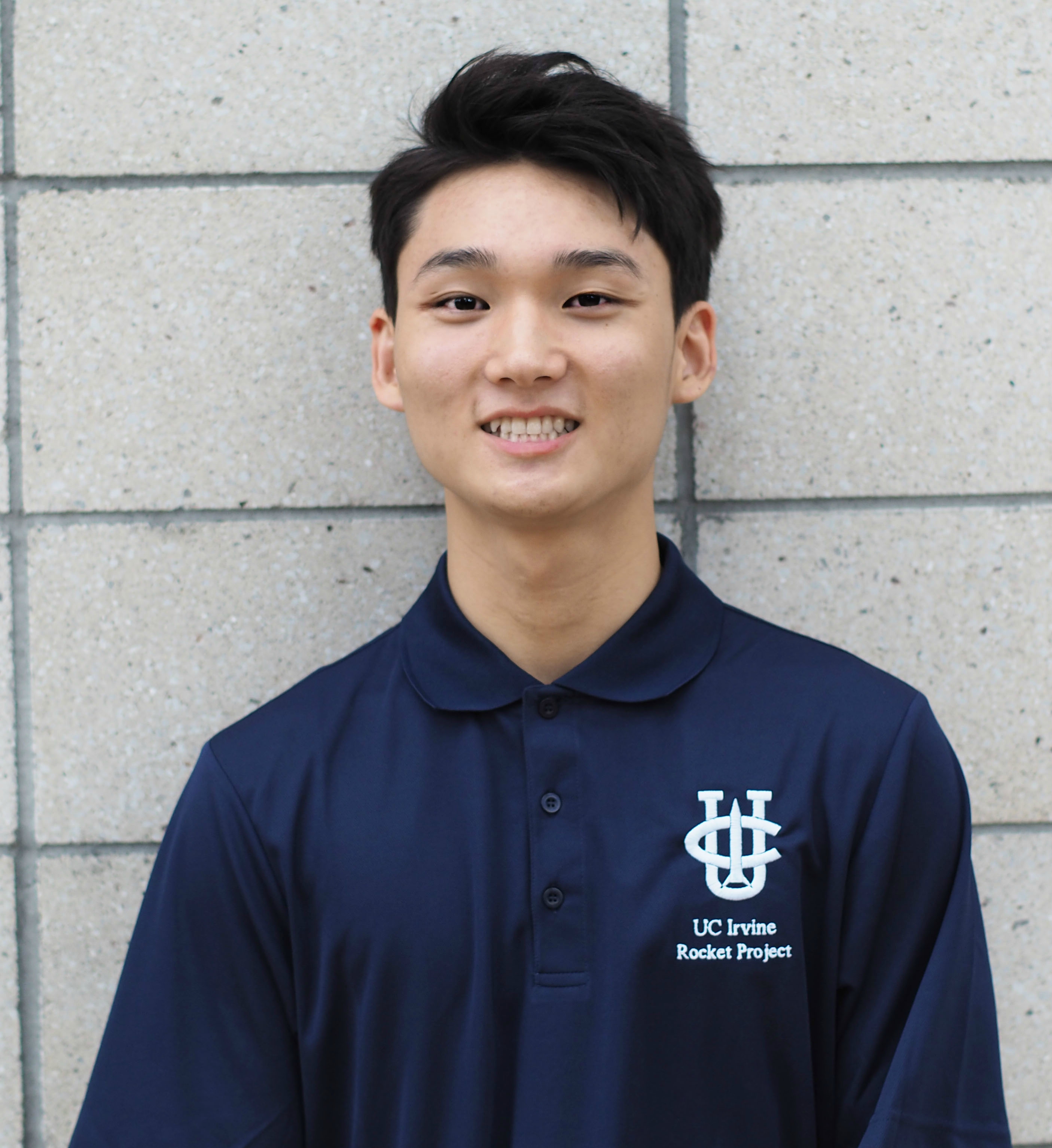 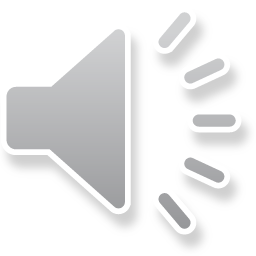 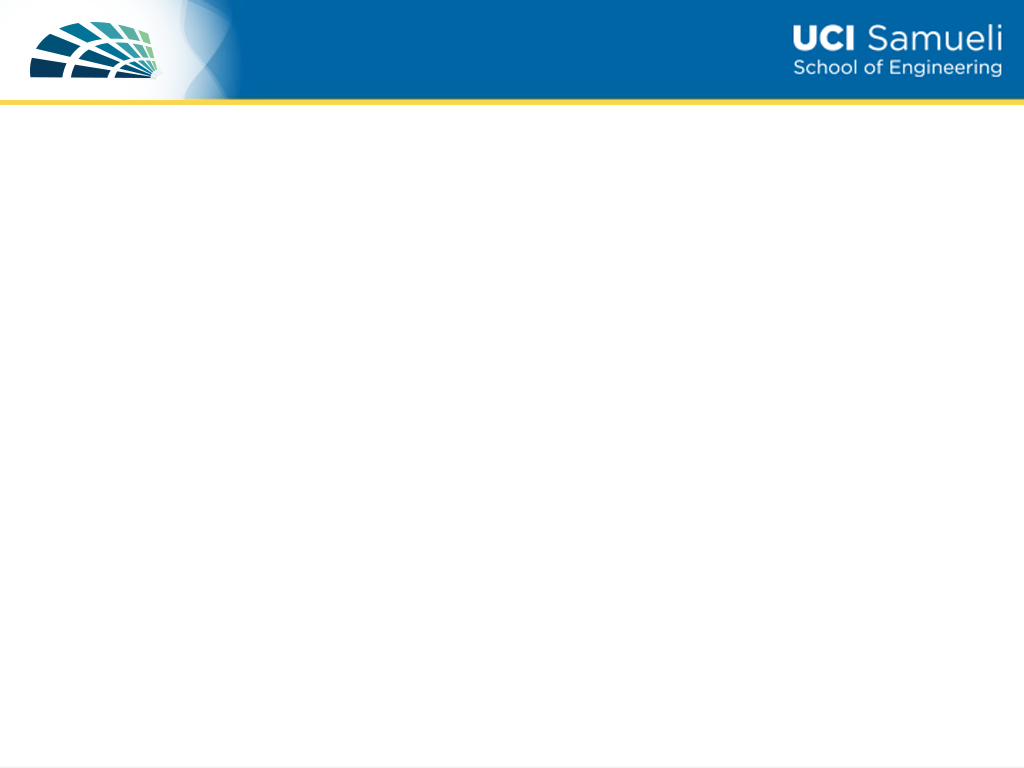 Student Spotlight
To be completely honest, I wasn’t very excited to go to UCI for college. However, once I got to campus, it didn’t take very long for me to fall in love with this school.  I love that the curriculum in biomedical engineering along with the other engineering majors emphasizes the importance of collaboration with at least one group project to complete each quarter. This gave me a chance to practice my technical skills by applying engineering principles, but also develop my soft skills by learning how to work well with others, which is extremely important in the engineering industry. 
Along with this, UCI offers so many opportunities in research, extracurricular activities, and career development. One piece of advice I would give is to take full advantage of the resources offered on campus. Having worked as a Peer Academic Advisor, having done research for three years, joined various clubs and organizations, and utilized resources such as the Career Center and the Student Wellness & Health Promotion, I can honestly say my time at UCI has been full of opportunity. I have grown so much these past five years and because of that, I am extremely grateful for UCI.
		
		Sophia Ynami
		B.S. Biomedical Engineering, B.A. Urban Studies
		Peer Academic Advisor
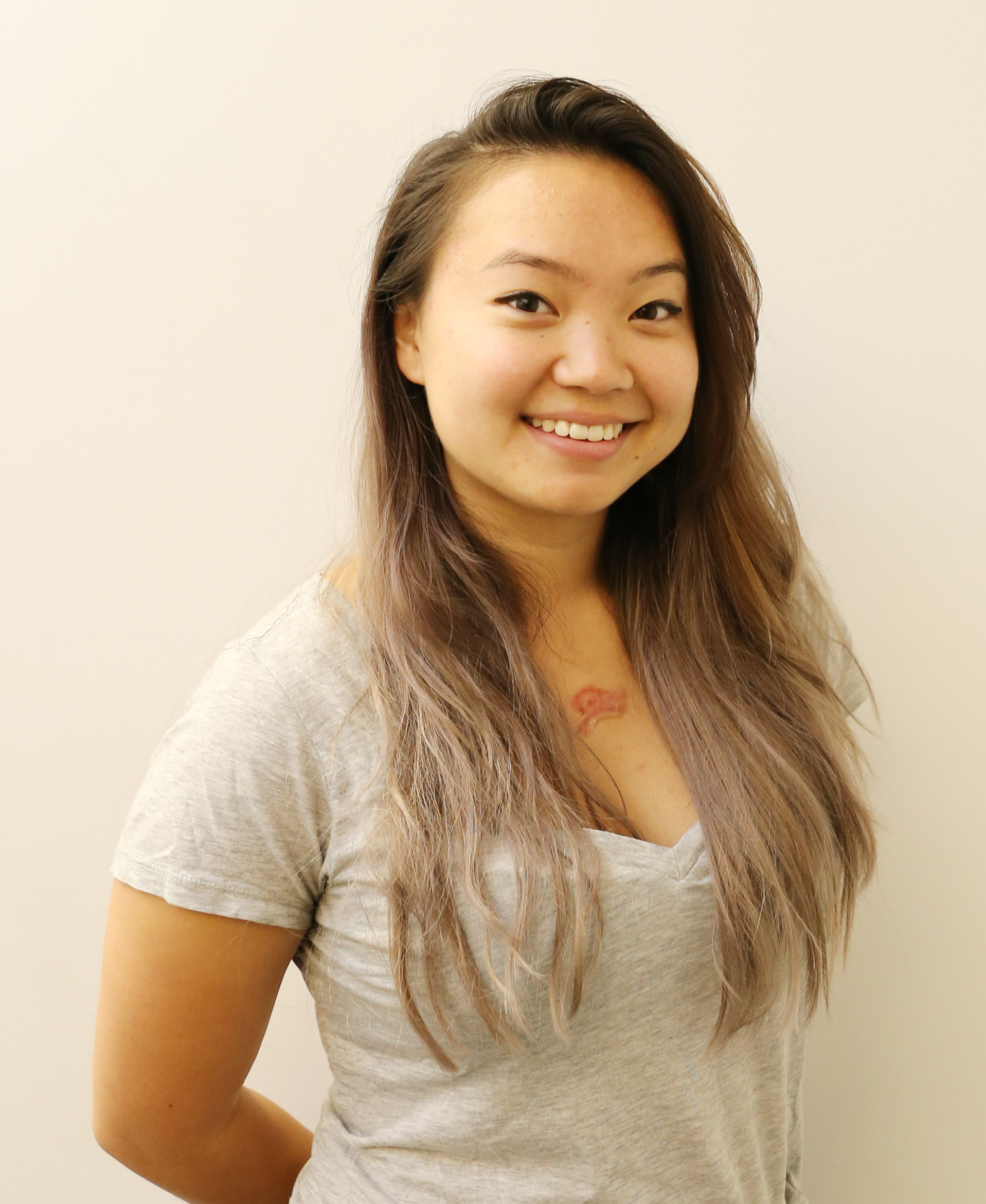 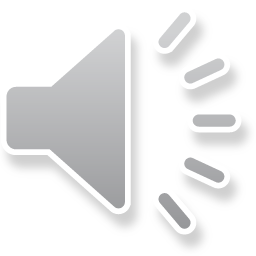 We wish you the best of luck in all your future endeavors and hope to see you in the fall!

Engineering Undergraduate Student Affairs

Questions: please email us at ugengr@uci.edu
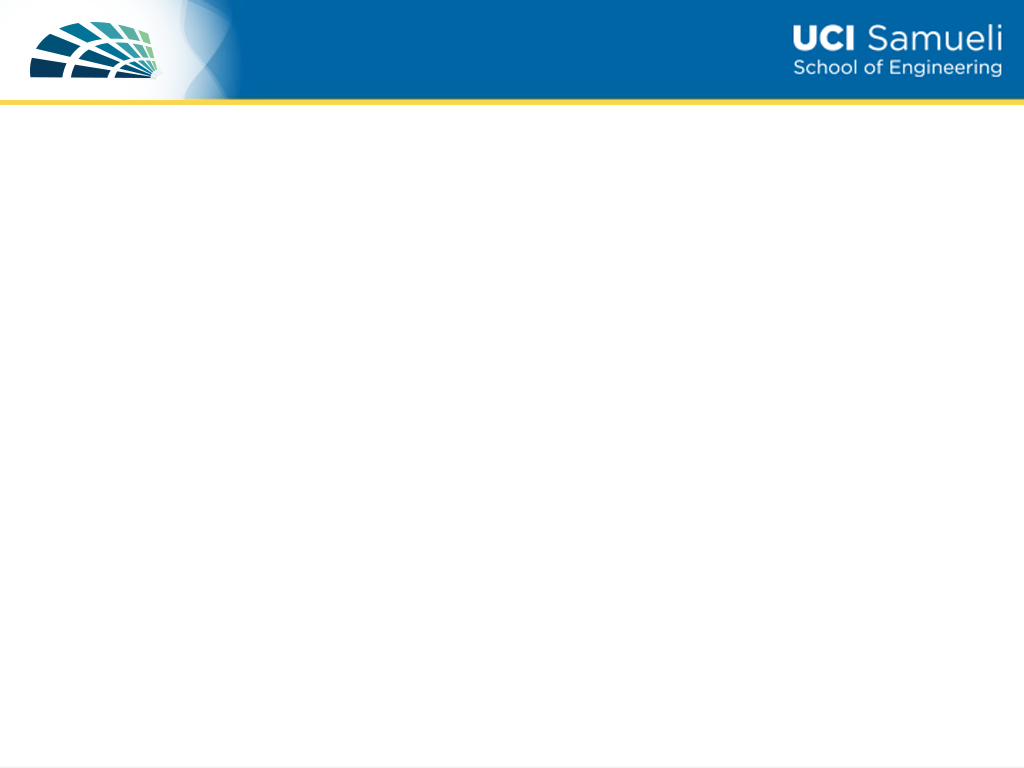 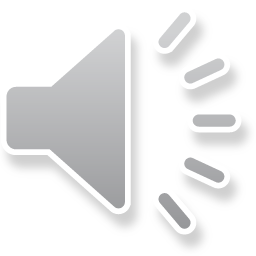